Moving Least Squares Coordinates
Josiah Manson and Scott Schaefer
Texas A&M University
Barycentric Coordinates
Polygon Domain
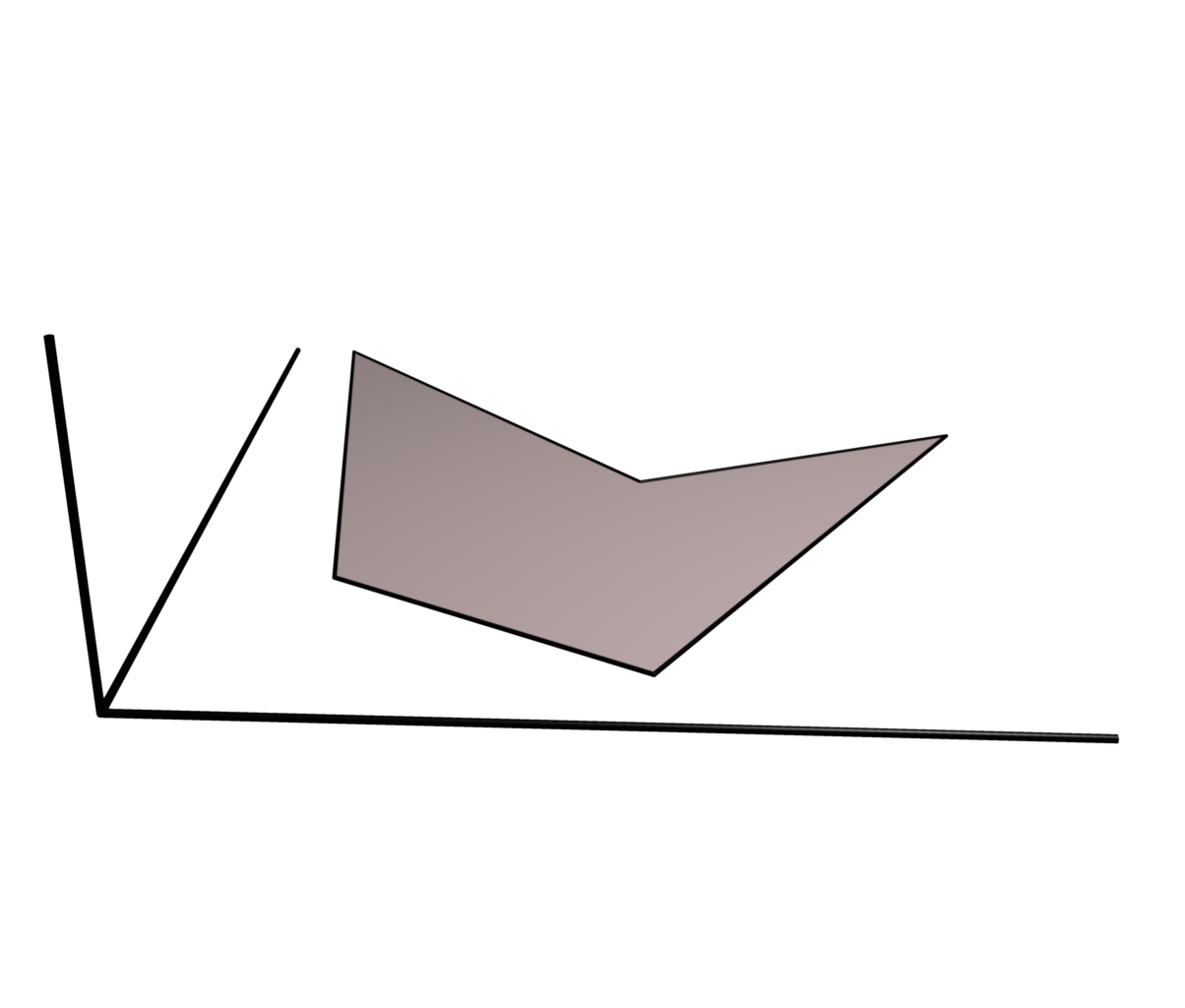 Barycentric Coordinates
Polygon Domain
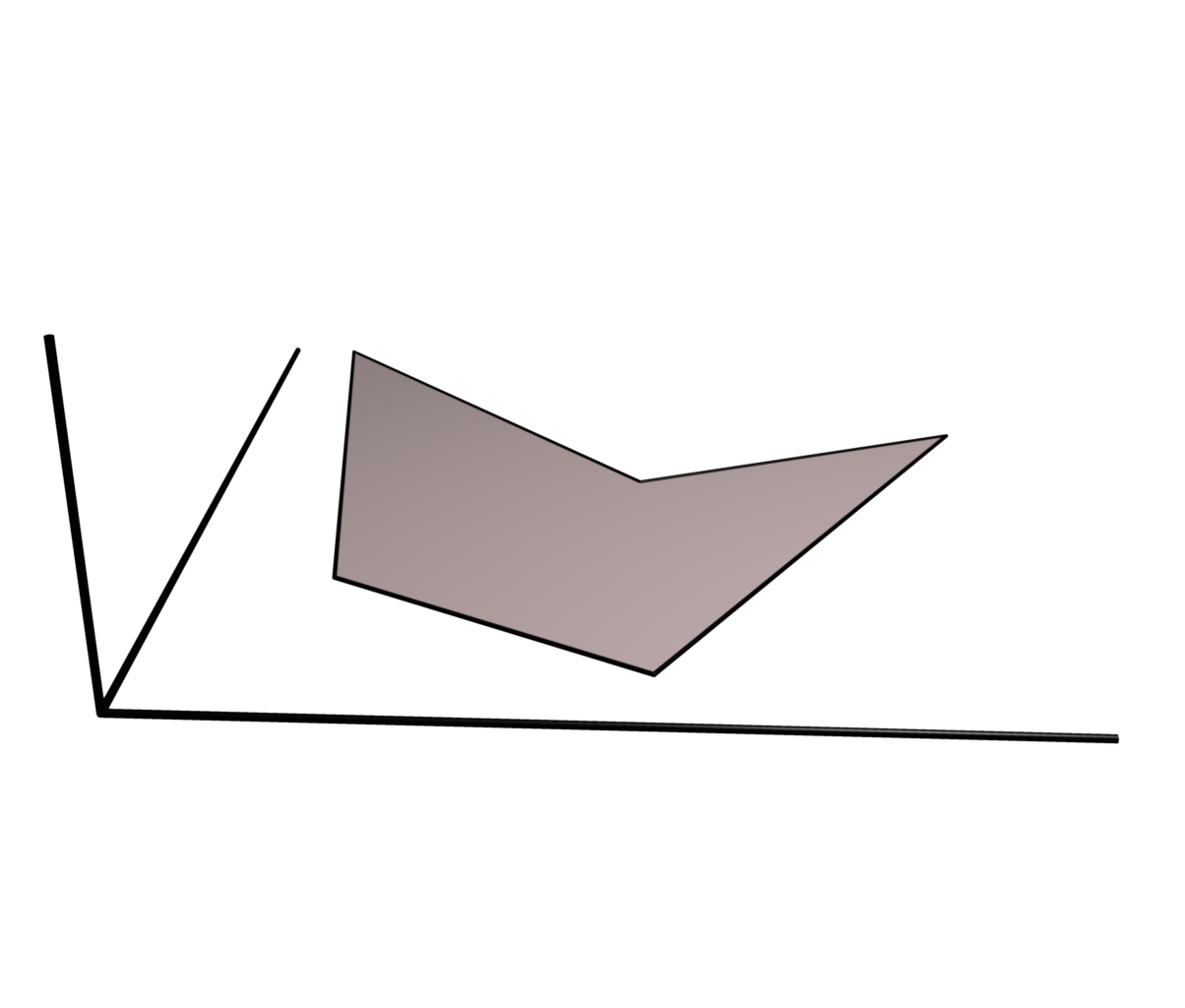 Barycentric Coordinates
Polygon Domain
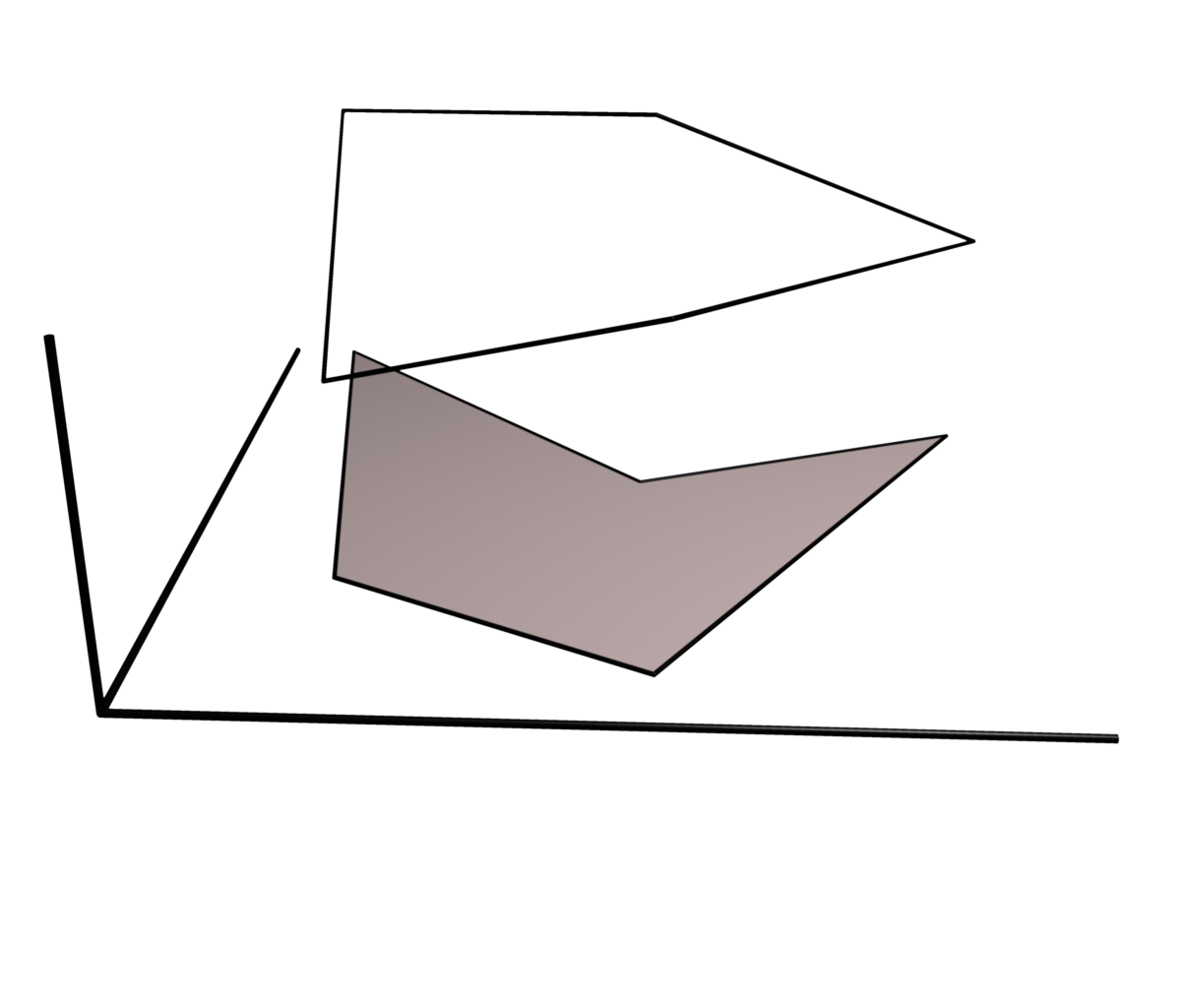 Barycentric Coordinates
Polygon Domain
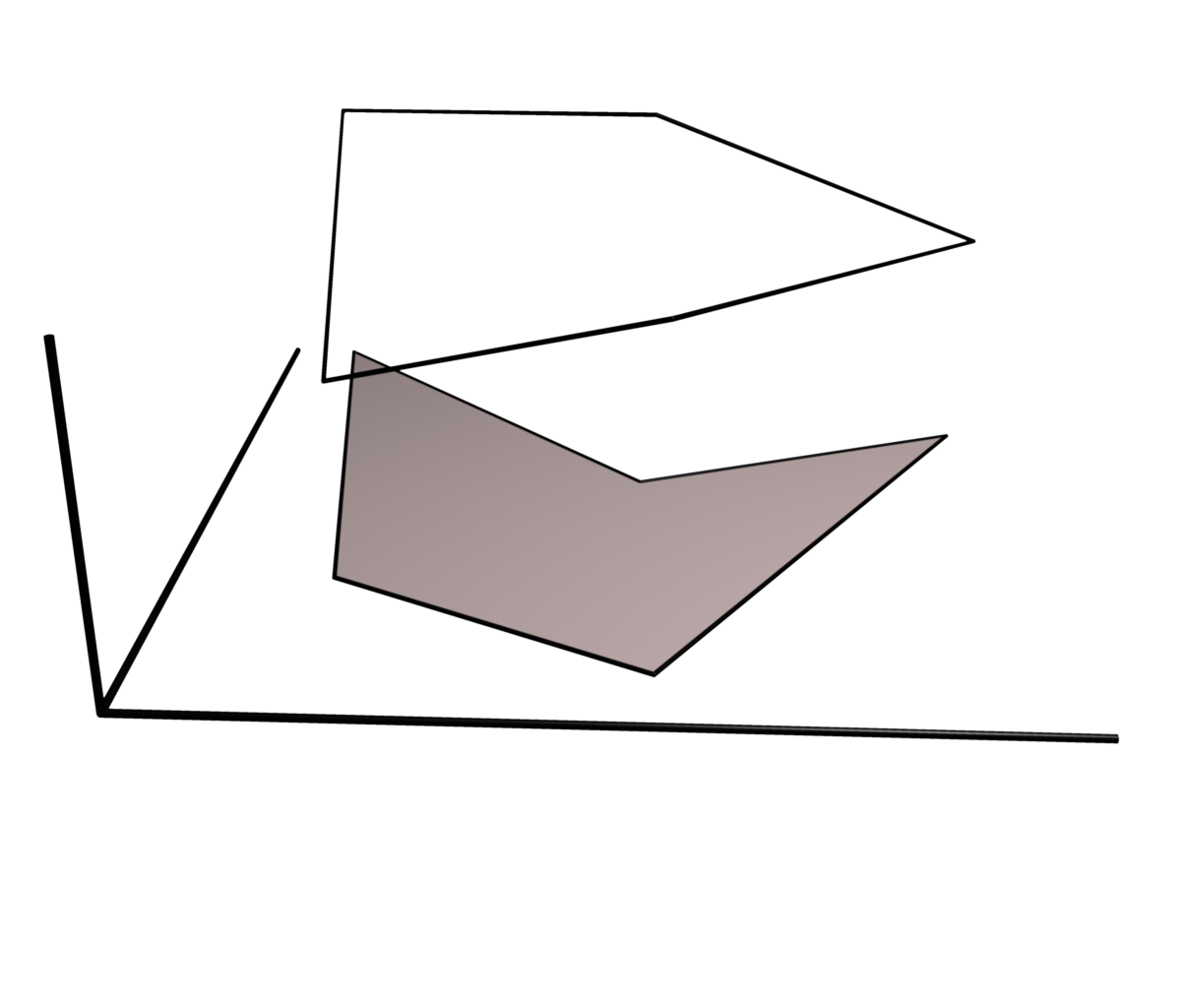 Barycentric Coordinates
Polygon Domain
Boundary Interpolation
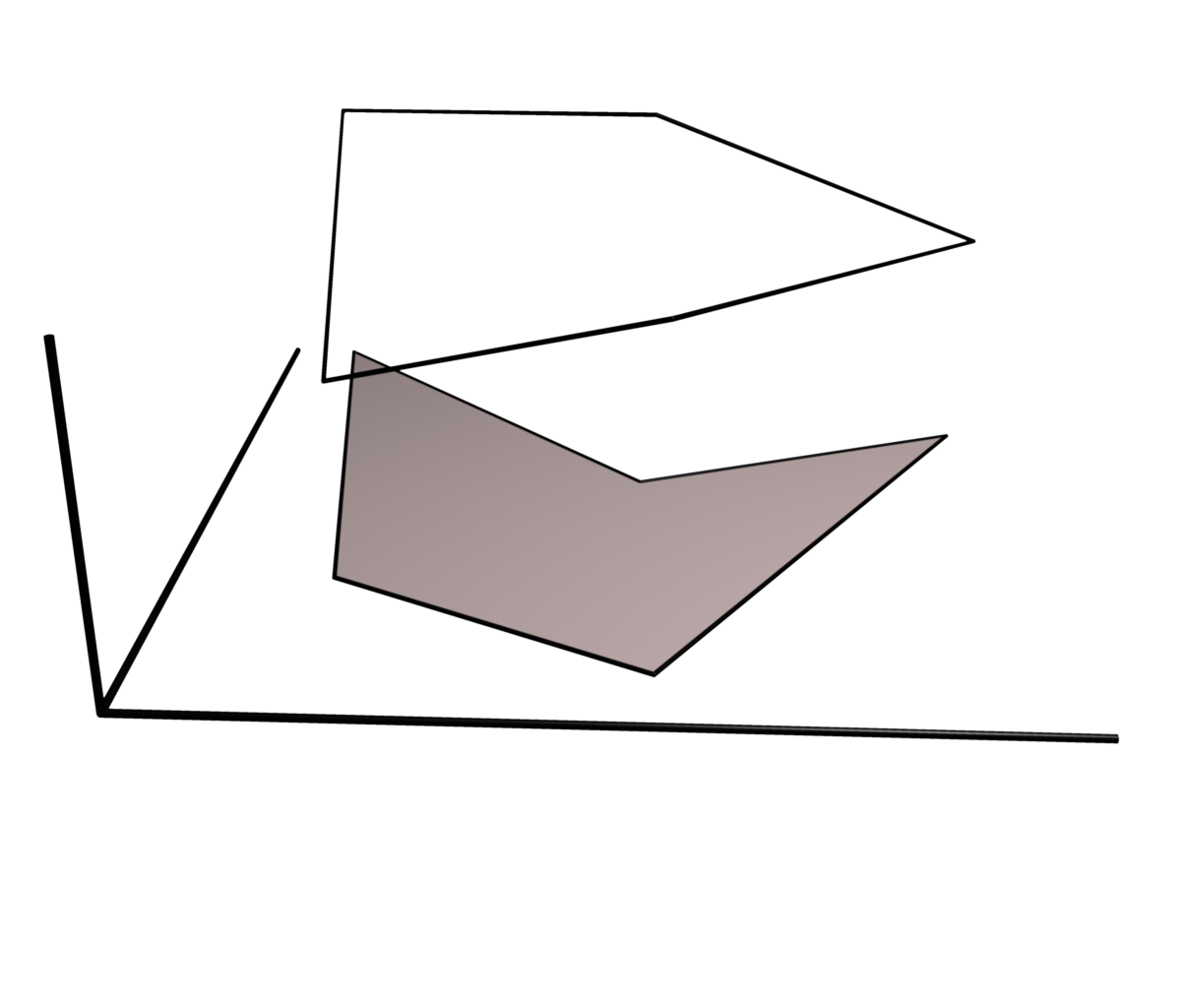 Barycentric Coordinates
Polygon Domain
Boundary Interpolation
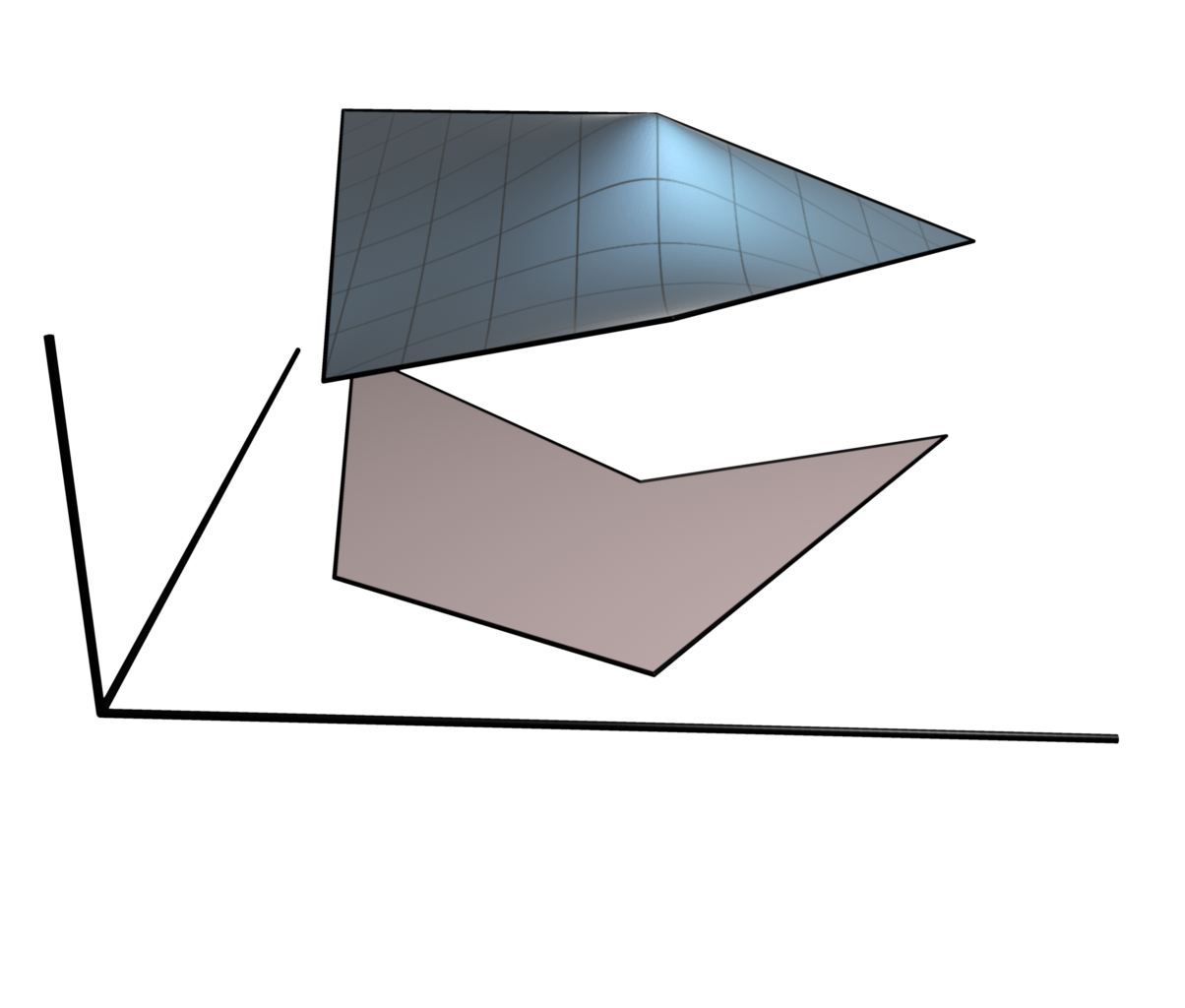 Barycentric Coordinates
Polygon Domain
Boundary Interpolation
Basis Functions
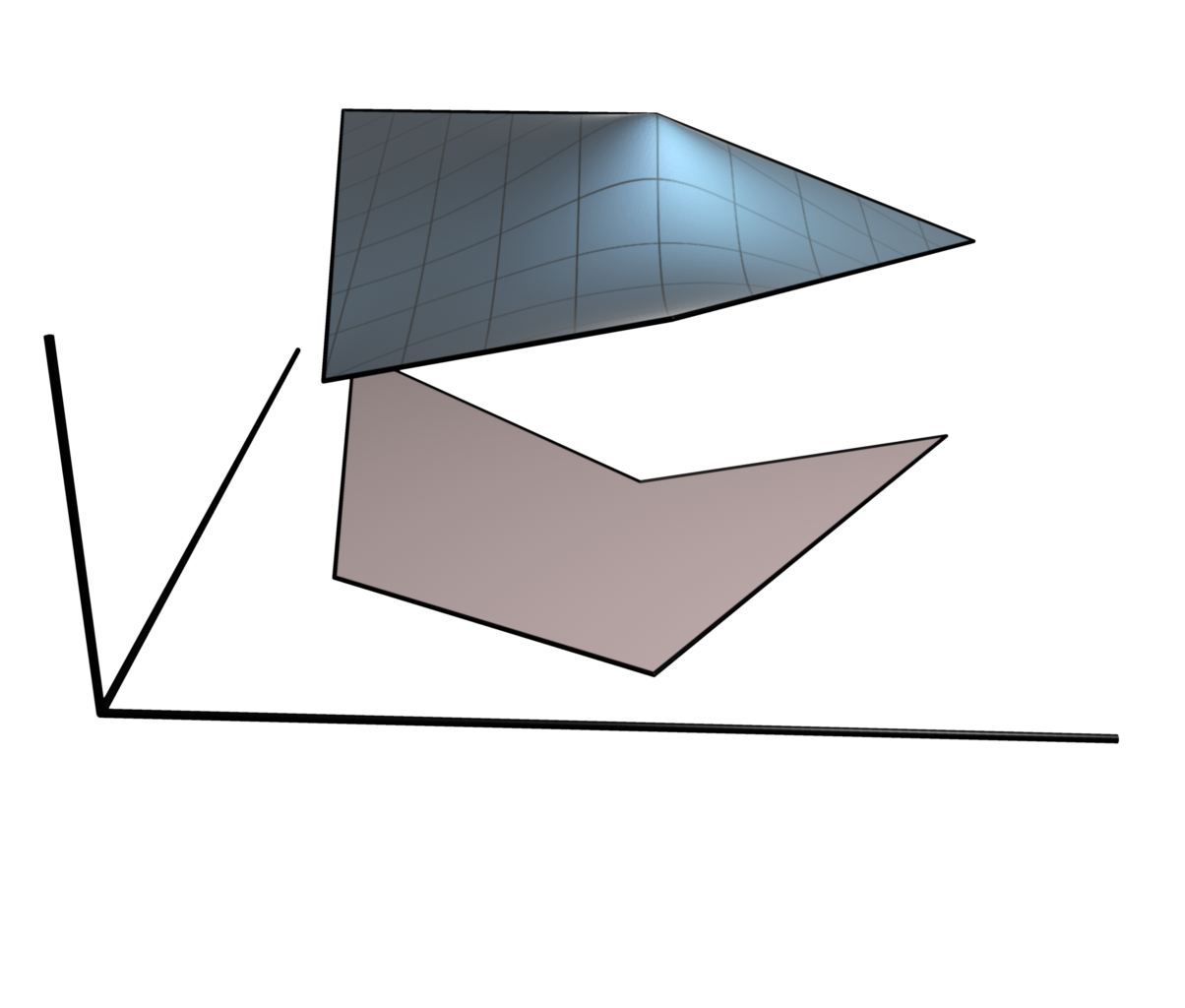 Barycentric Coordinates
Polygon Domain
Boundary Interpolation
Basis Functions
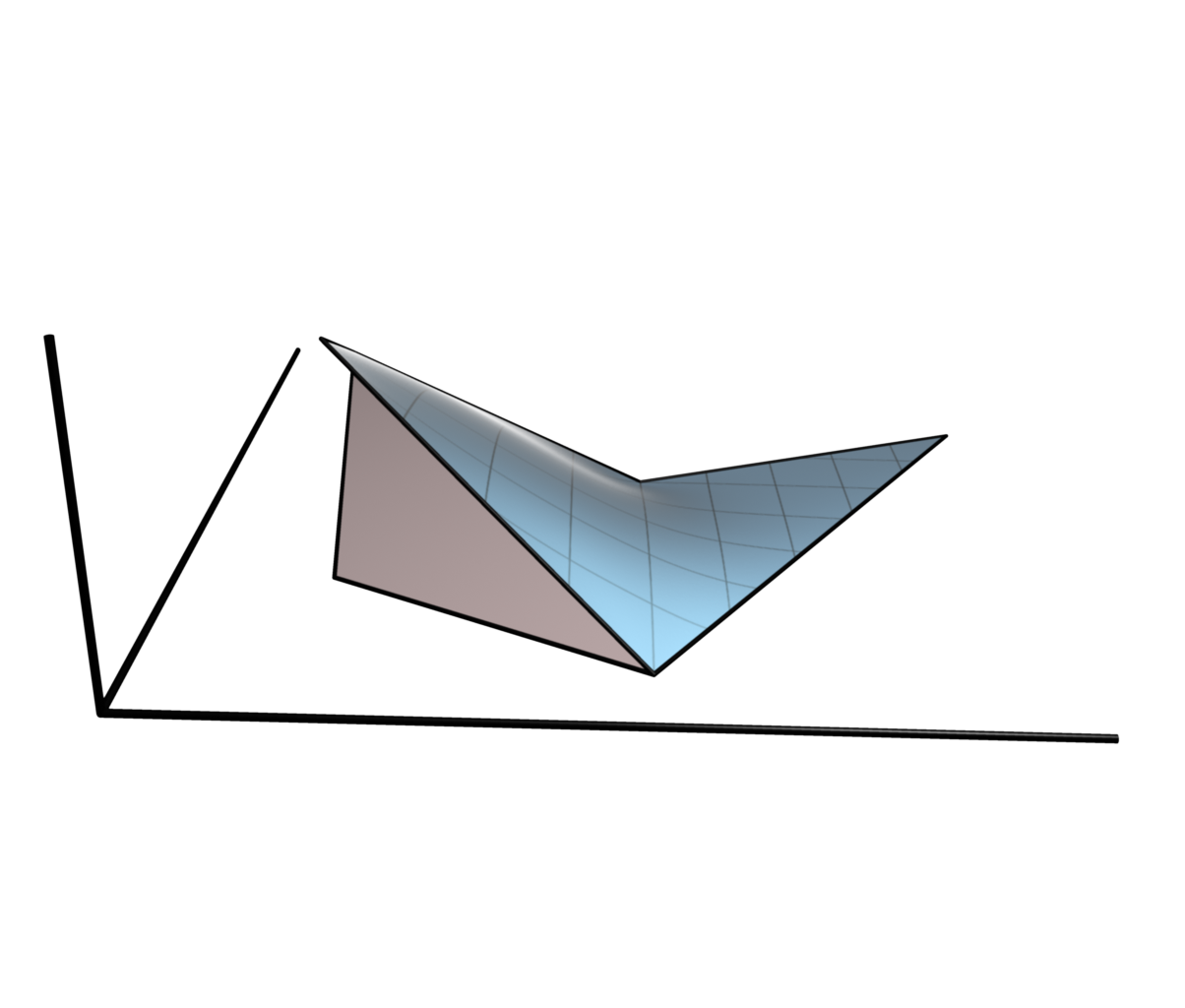 Barycentric Coordinates
Polygon Domain
Boundary Interpolation
Basis Functions
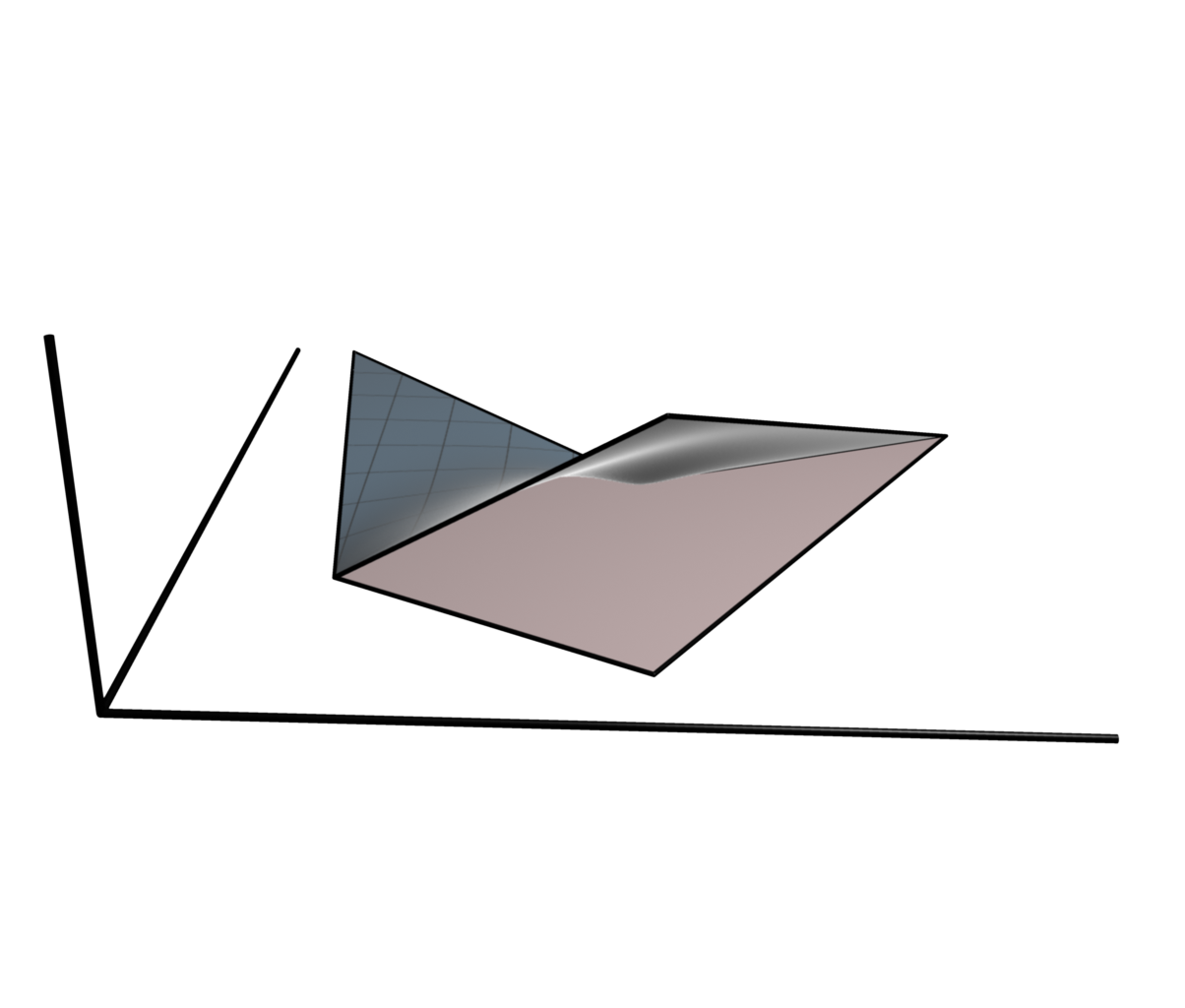 Barycentric Coordinates
Polygon Domain
Boundary Interpolation
Basis Functions
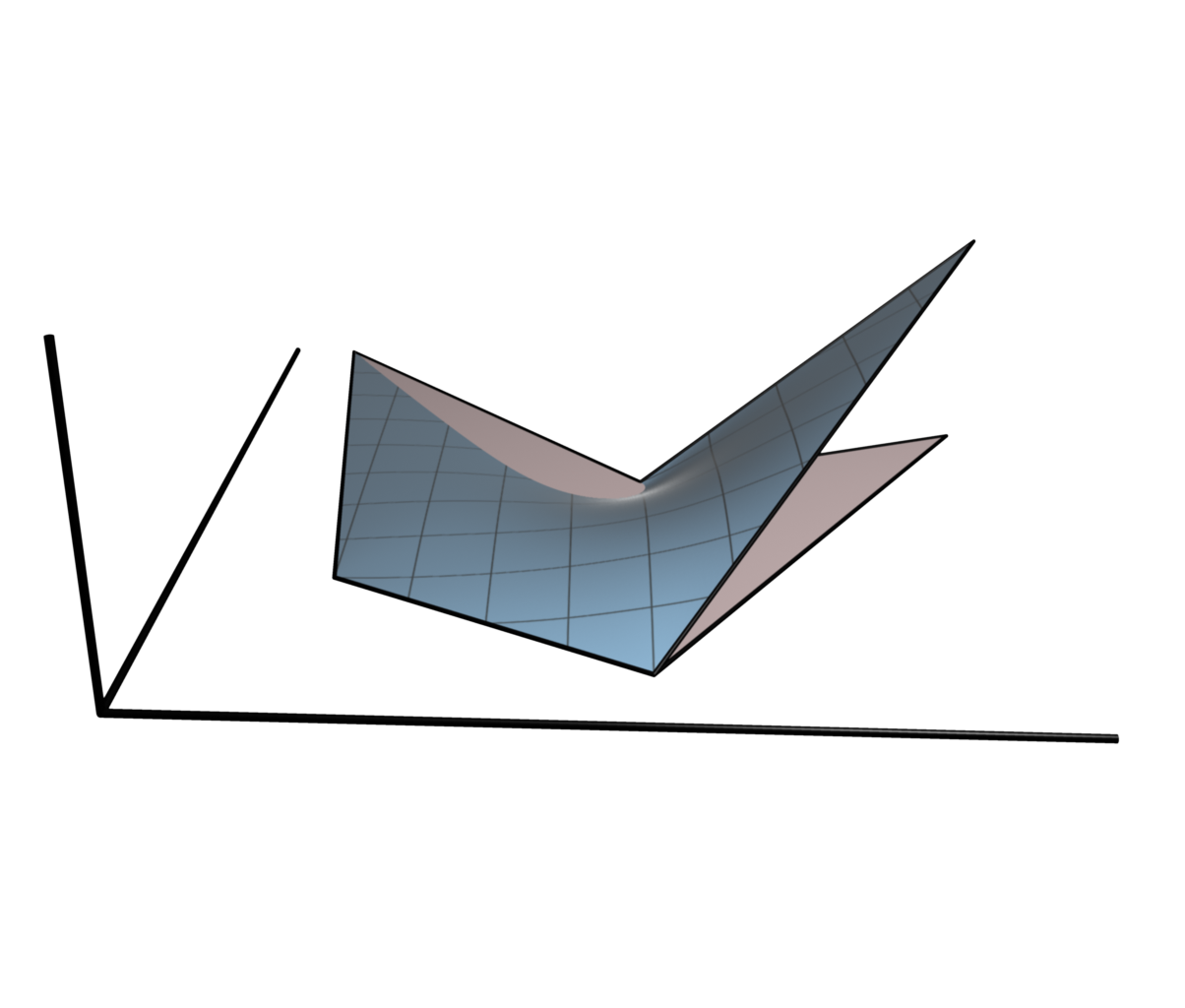 Barycentric Coordinates
Polygon Domain
Boundary Interpolation
Basis Functions
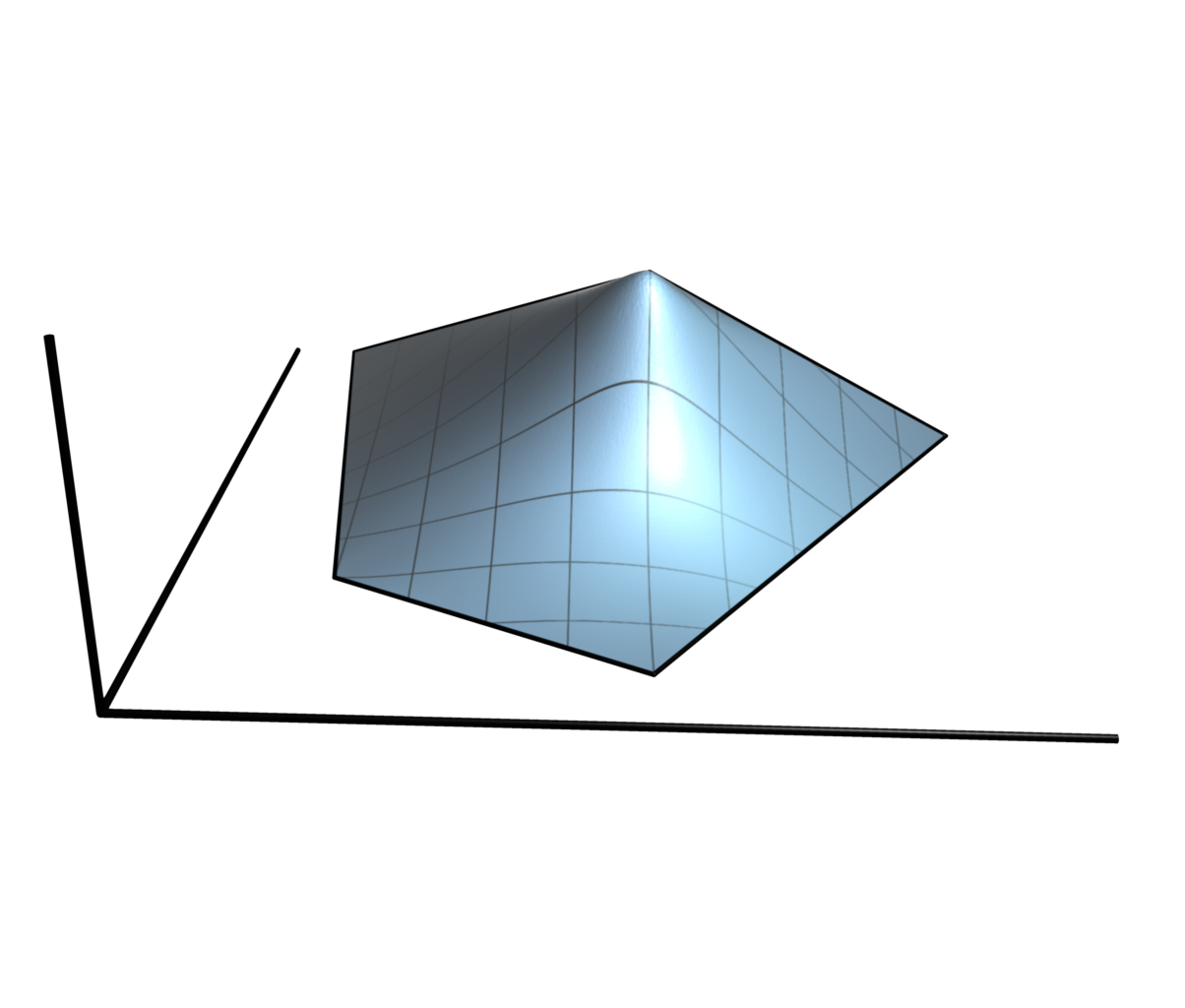 Barycentric Coordinates
Polygon Domain
Boundary Interpolation
Basis Functions
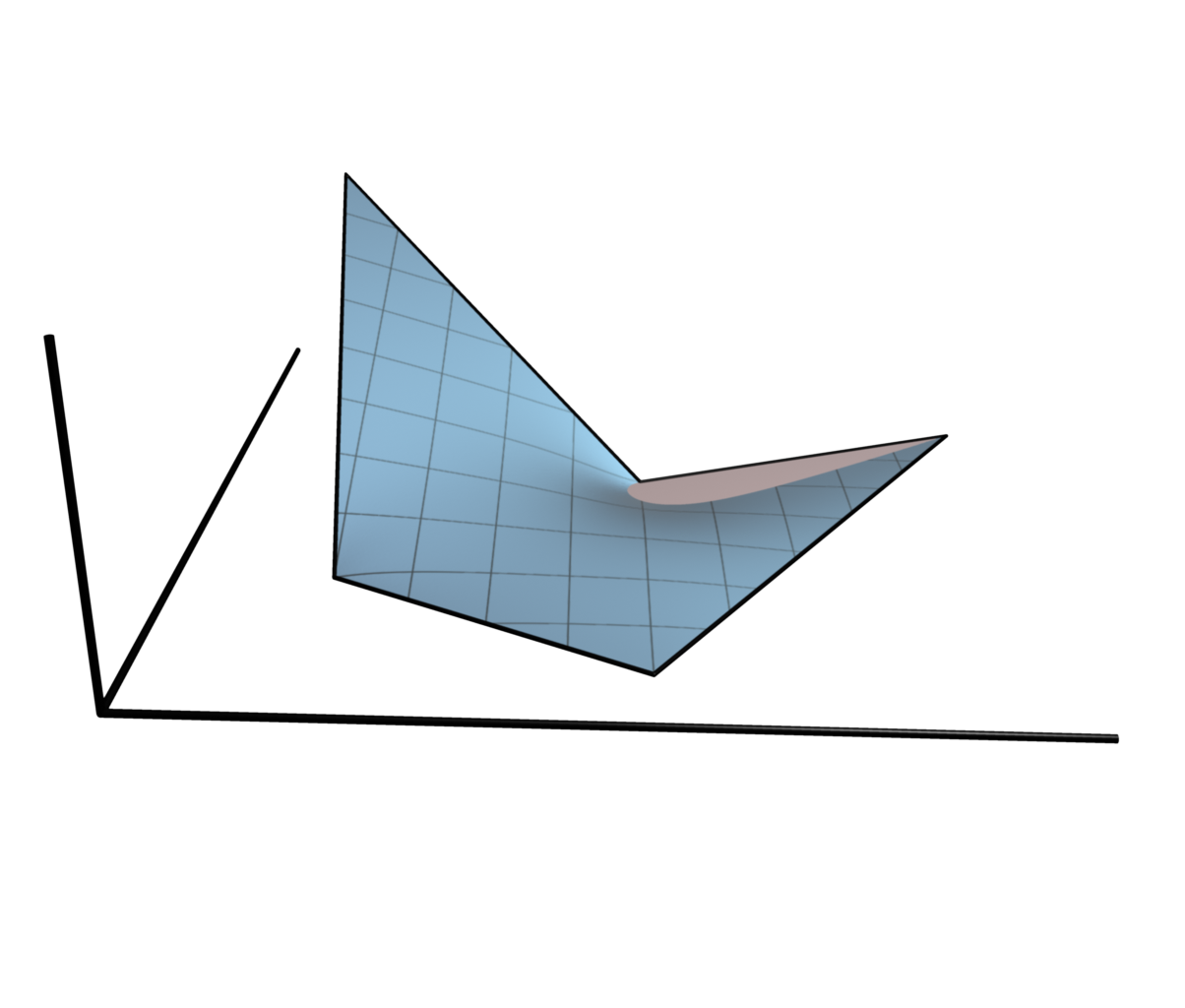 Barycentric Coordinates
Polygon Domain
Boundary Interpolation
Basis Functions
Linear Precision
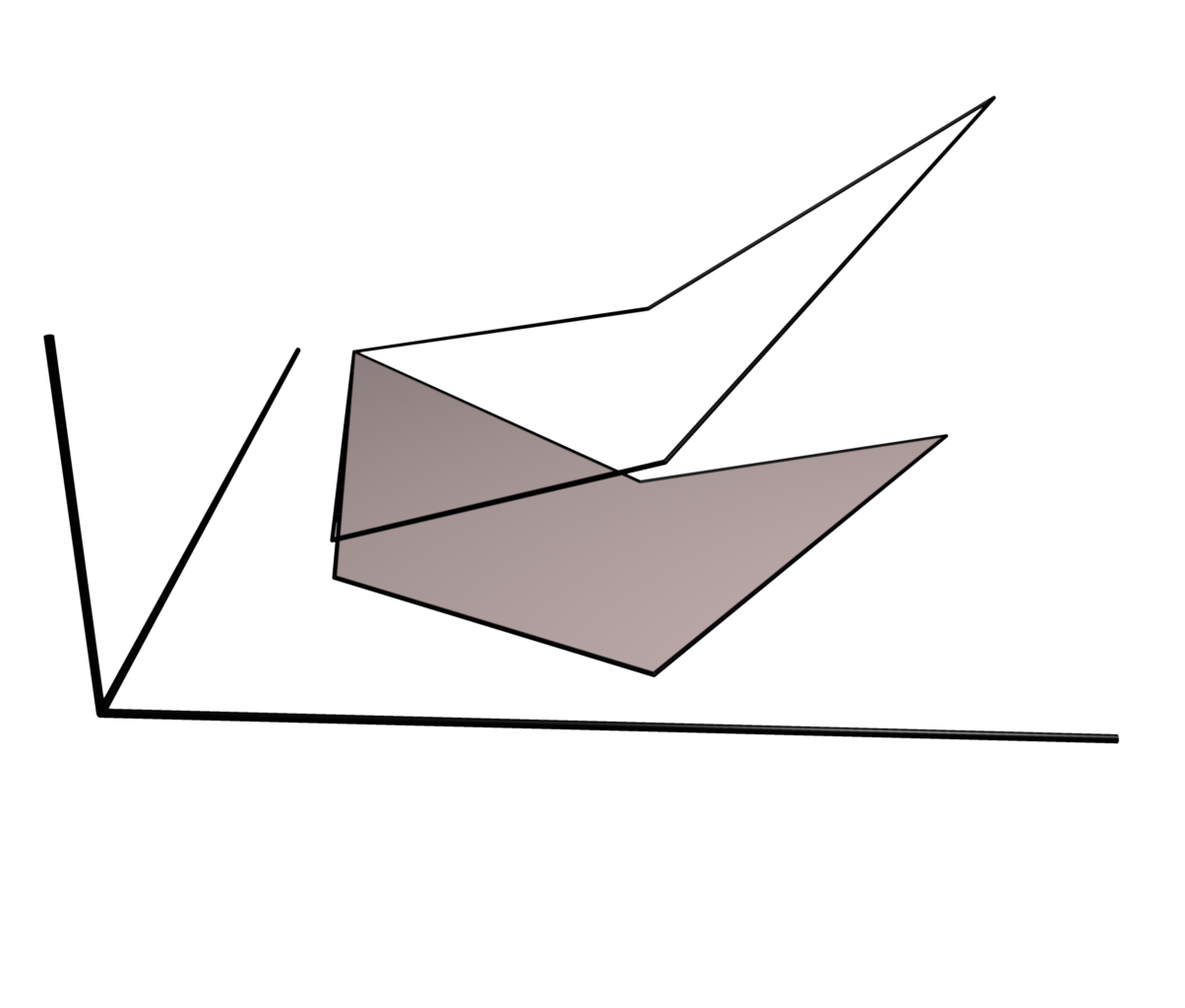 Barycentric Coordinates
Polygon Domain
Boundary Interpolation
Basis Functions
Linear Precision
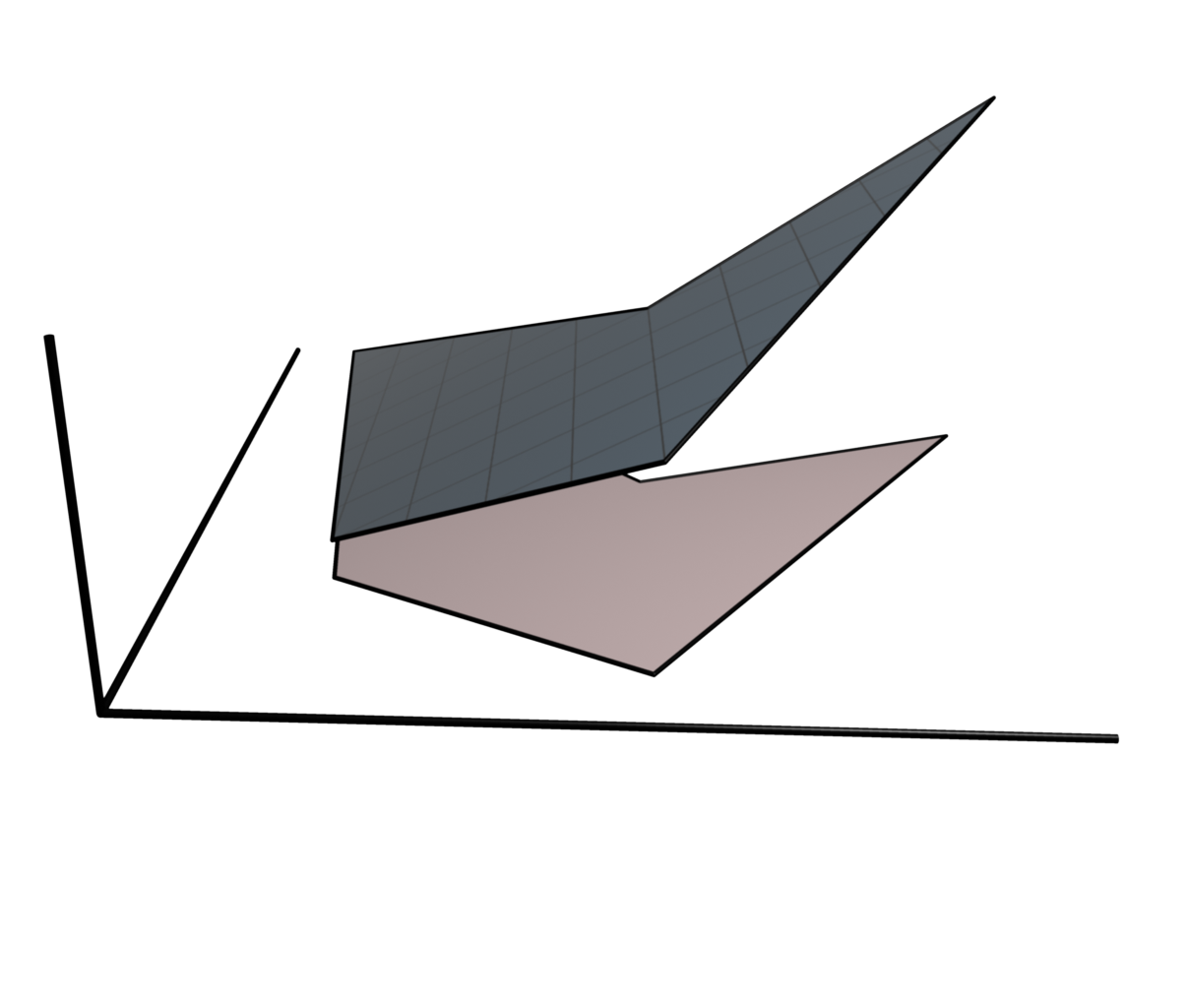 Barycentric Coordinates
Polygon Domain
Boundary Interpolation
Basis Functions
Linear Precision
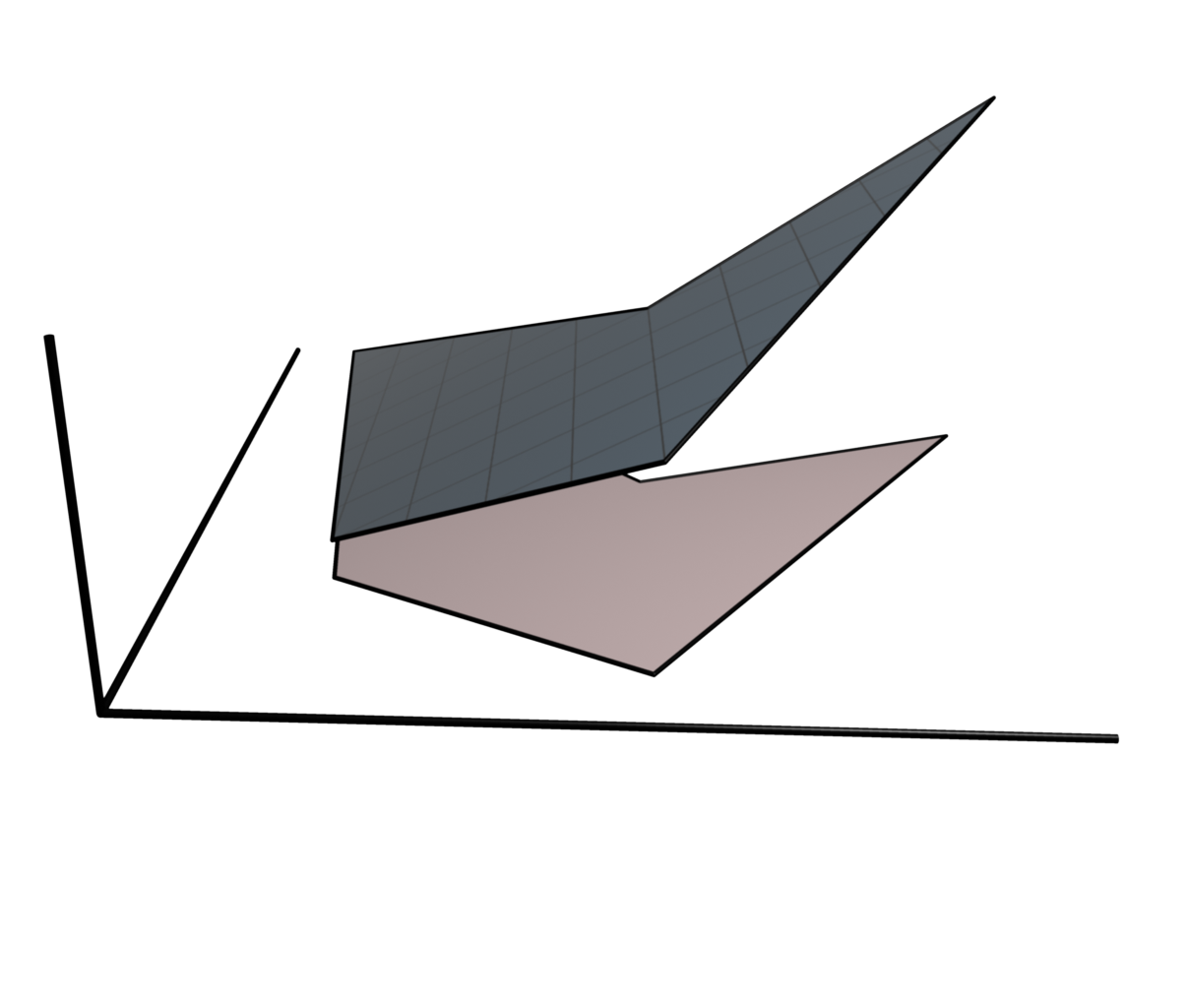 Other Properties
Desirable Features
Smoothness
Closed-form solution
Positivity
Extended Coordinates
Polynomial Boundary Values
Polynomial Precision
Interpolation of Derivatives
Curved Boundaries
Applications
Finite Element Methods                   [Wachspress 1975]
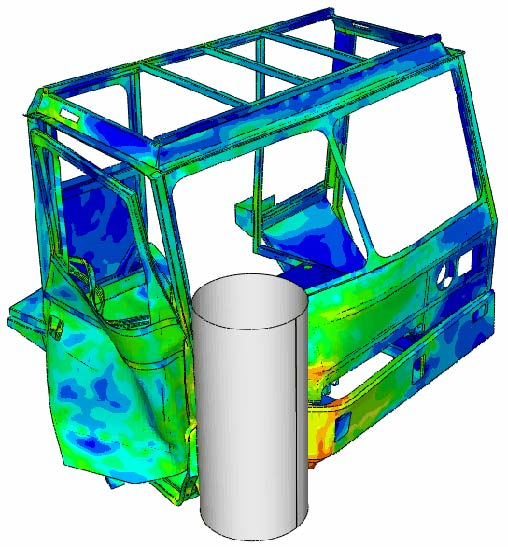 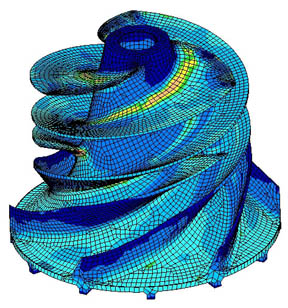 Applications
Boundary Value Problems                                  [Ju et al. 2005]
Applications
Free-Form Deformations                         [Sederberg et al. 1986], [MacCracken et al. 1996],                   [Ju et al. 2005], [Joshi et al. 2007]
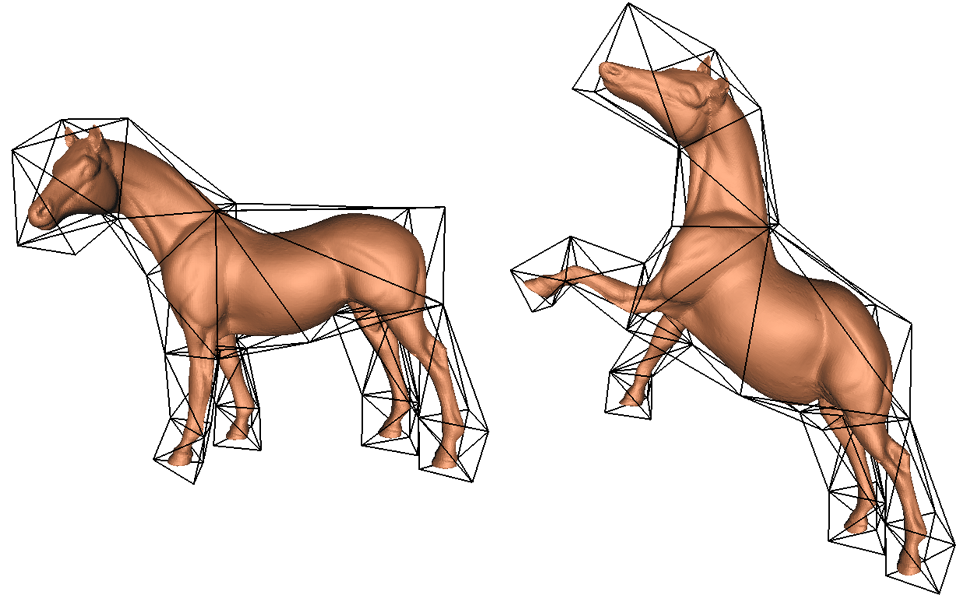 Applications
Surface Parameterization
	[Hormann et al. 2000], [Desbrun et al. 2002]
Comparison of Methods
Open Boundaries
Concave Shapes
Poly. Boundary
Poly. Precision
Closed-Form
Derivatives
Smooth
Positive
Wachspress
Mean Val.
Pos. Mean Val.
Max Entropy
Harmonic
Hermite MVC
Moving Least Sqr.
Moving Least Squares Coordinates
A new family of barycentric coordinates
Solves a least squares problem
Solution depends on point of evaluation
Fit a Polynomial to Points
Fit a Polynomial to Points
Fit a Polynomial to Points
Interpolating Points
Interpolating Points
Interpolating Points
Interpolating Line Segments
Interpolating Line Segments
Interpolating Line Segments
Interpolating Line Segments
Line Basis Functions
Line Basis Functions
Line Basis Functions
Line Basis Functions
Line Basis Functions
Line Basis Functions
Polygon Basis Functions
Polygon Basis Functions
Polygon Basis Functions
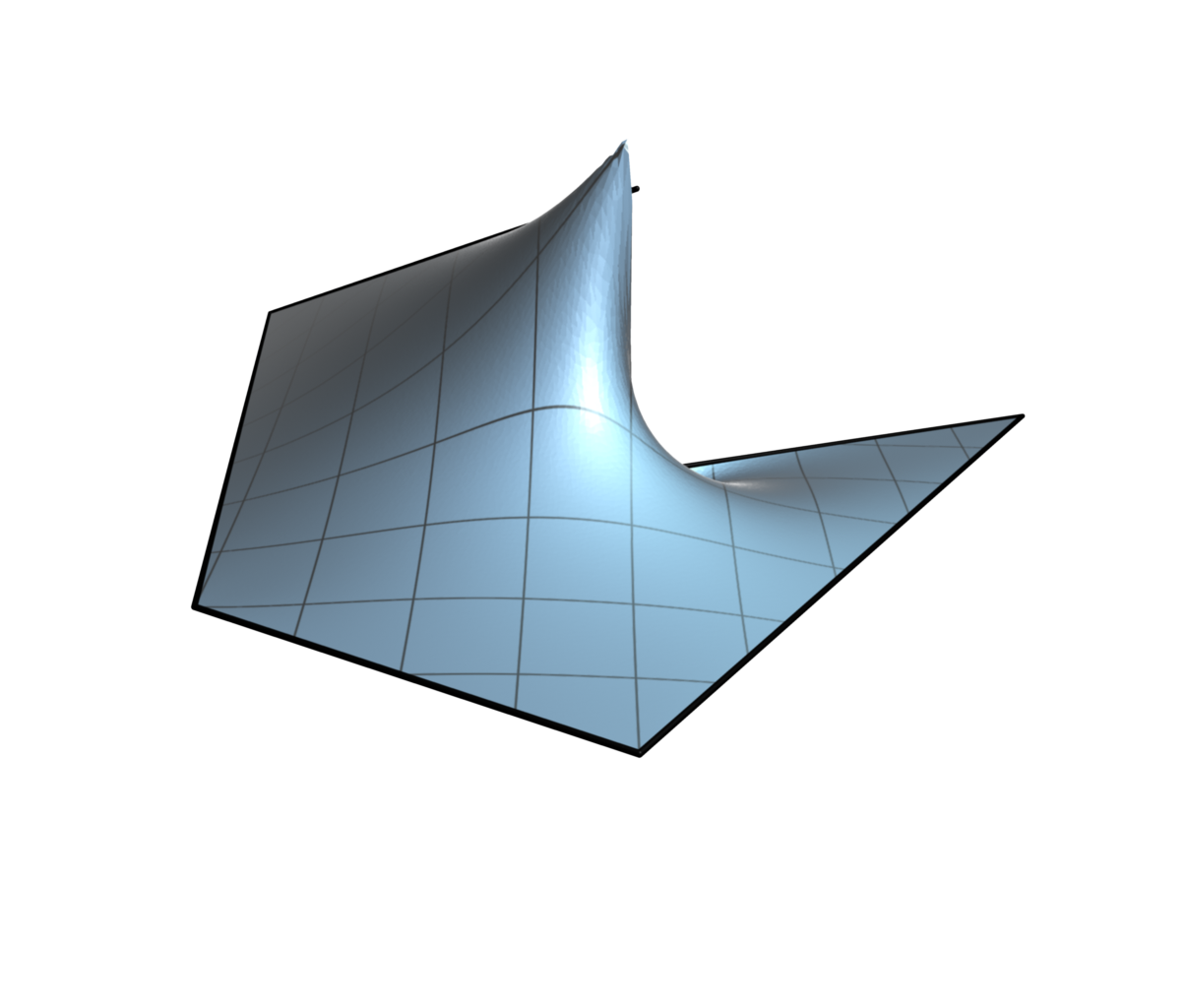 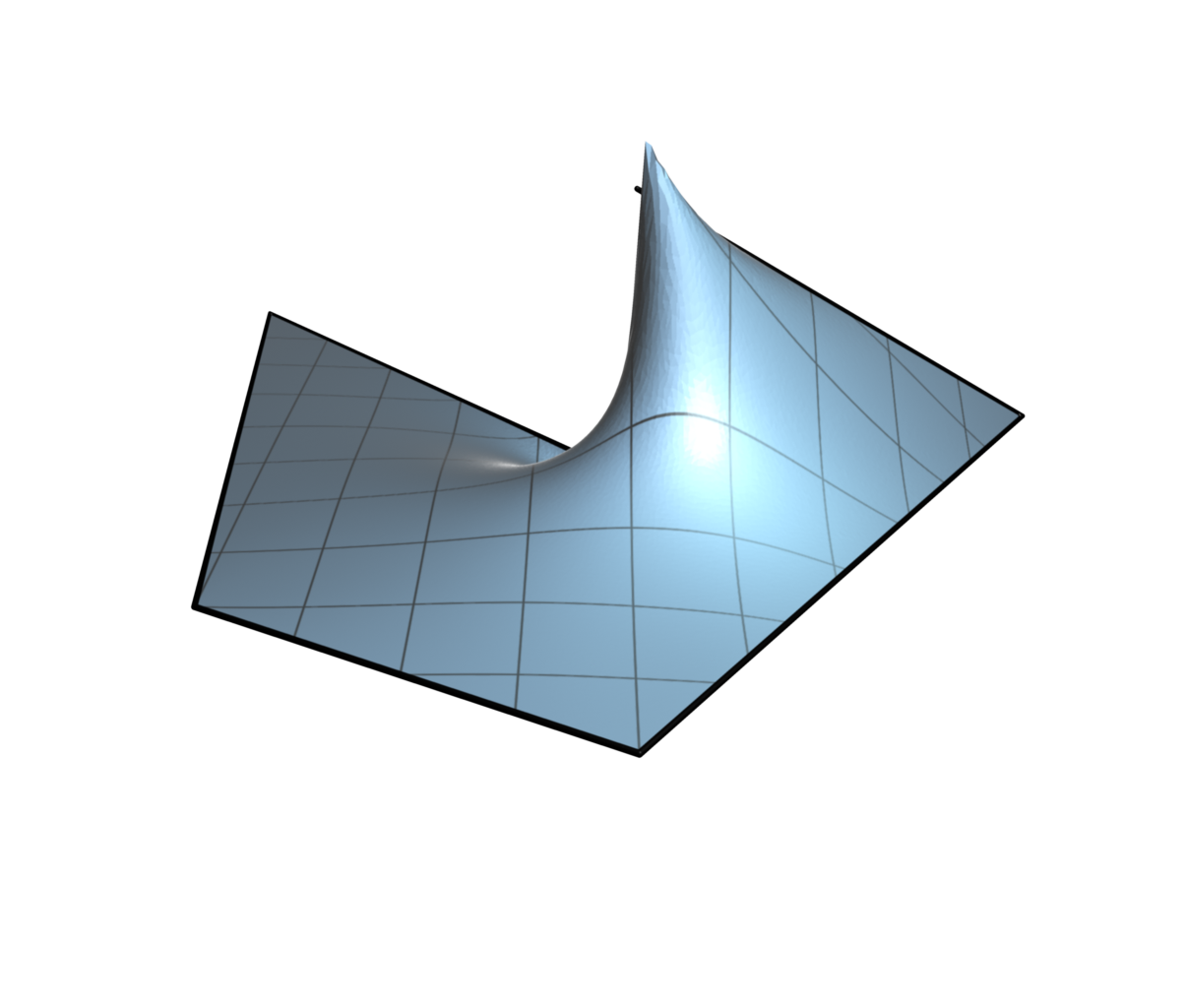 Polygon Basis Functions
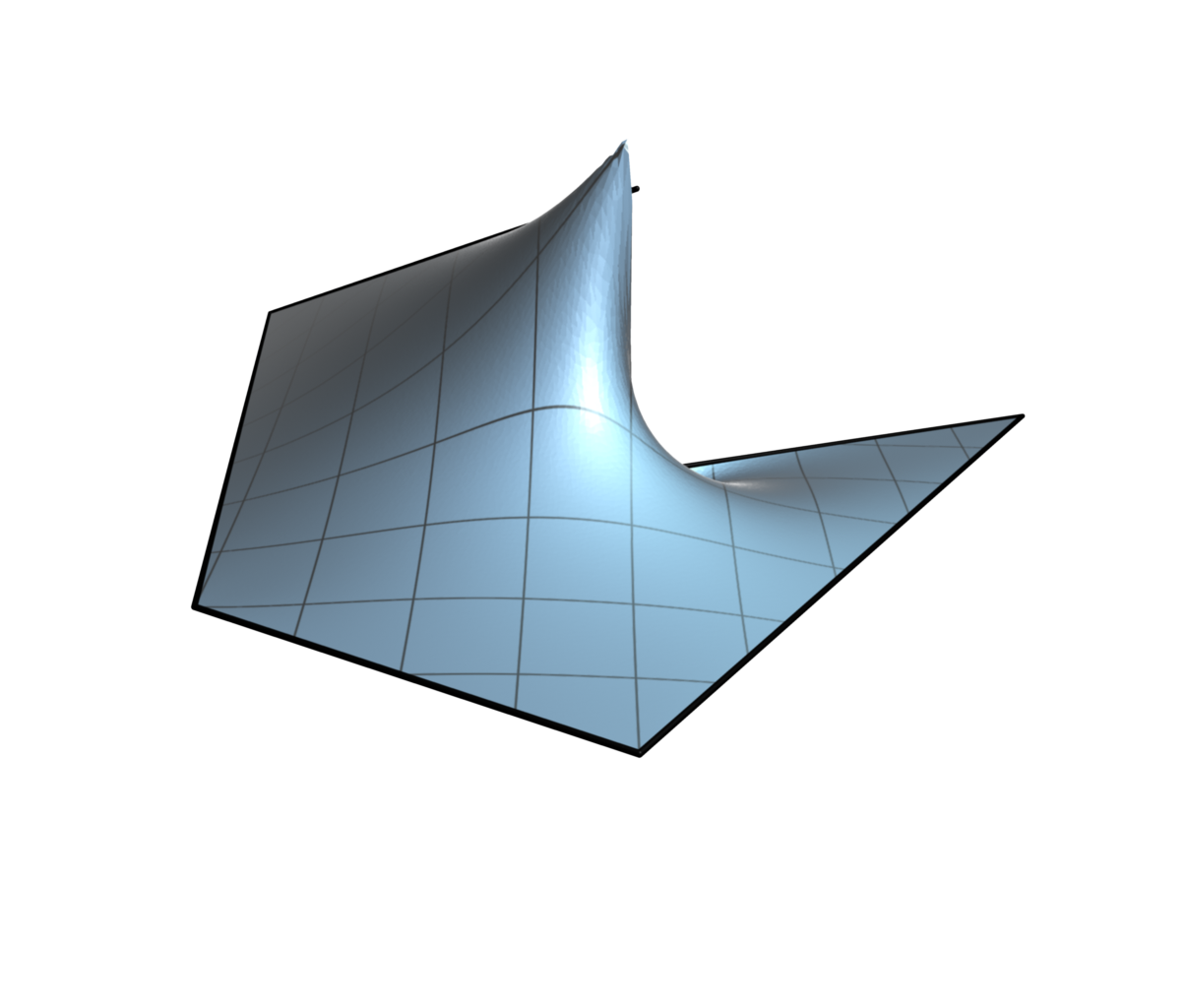 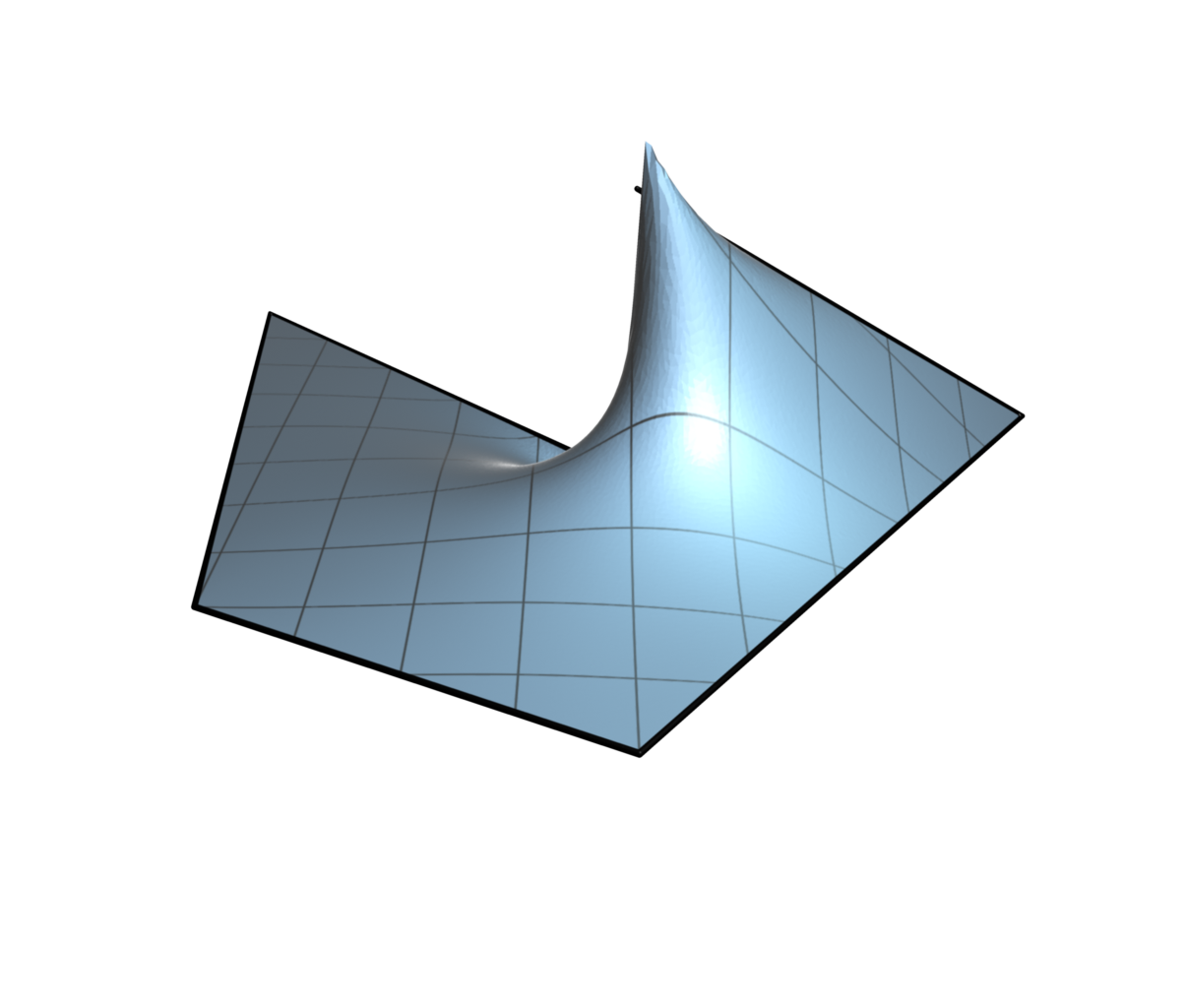 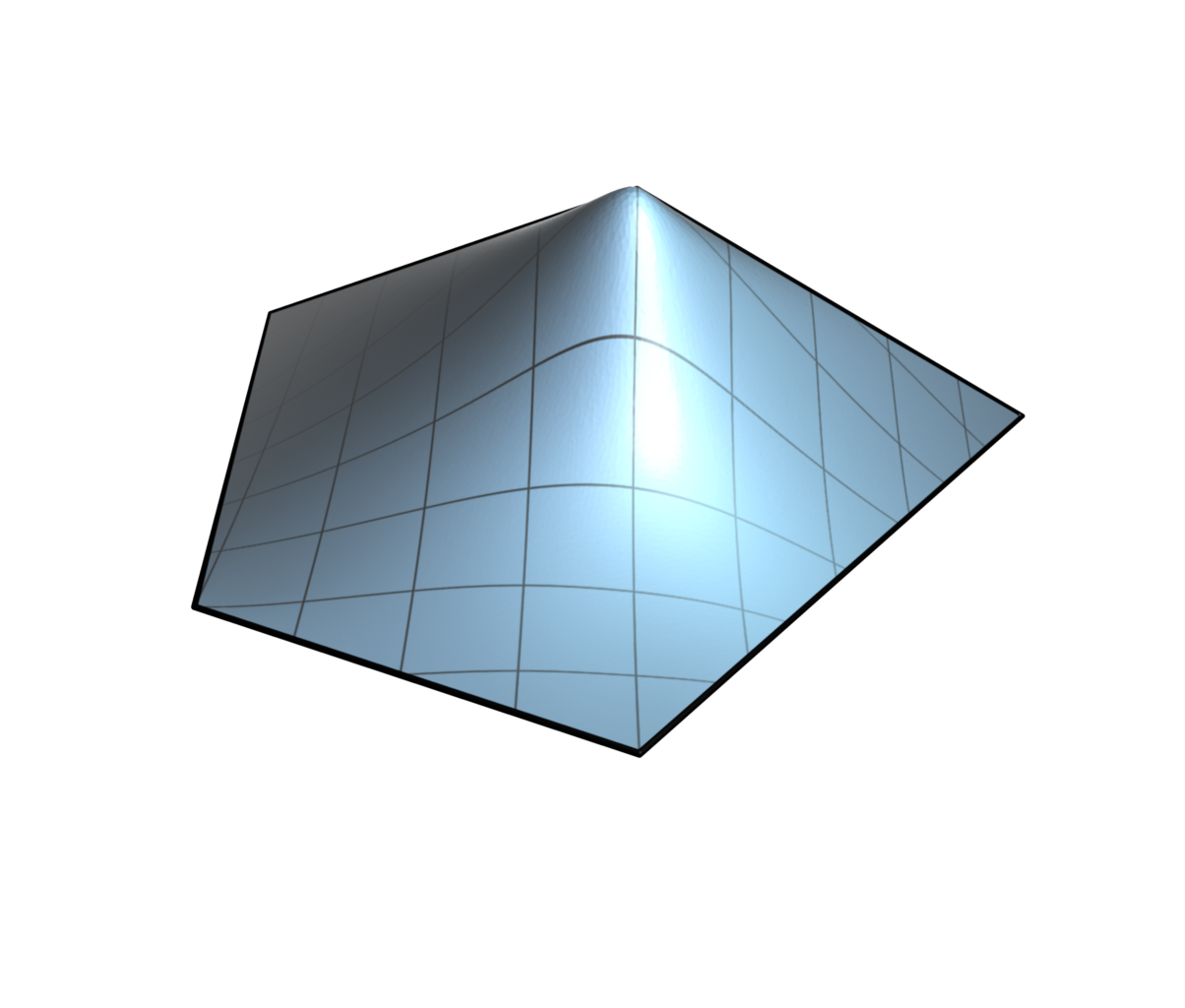 Polygon Basis Functions
Polynomial Boundary Values
Polynomial Boundary Values
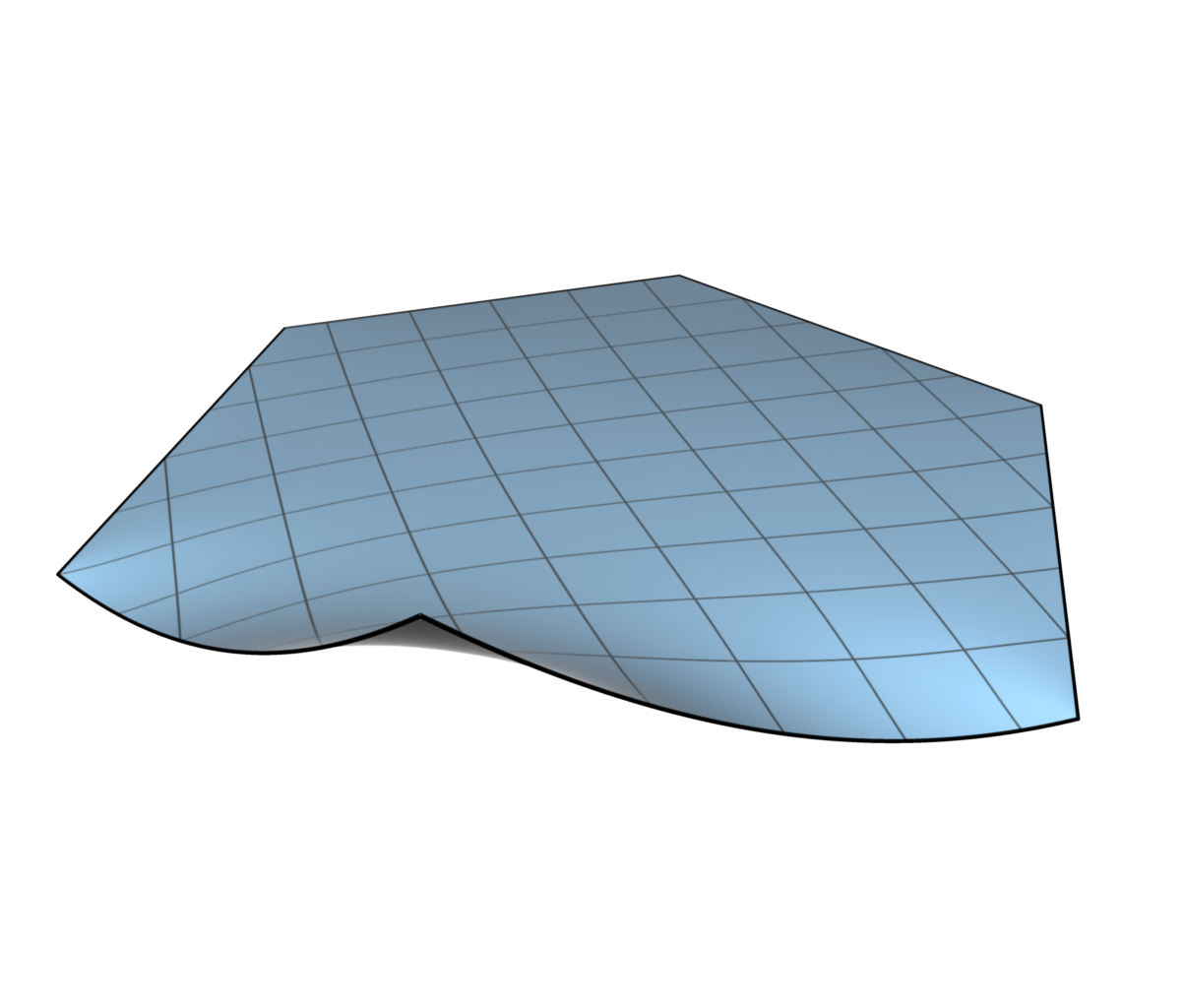 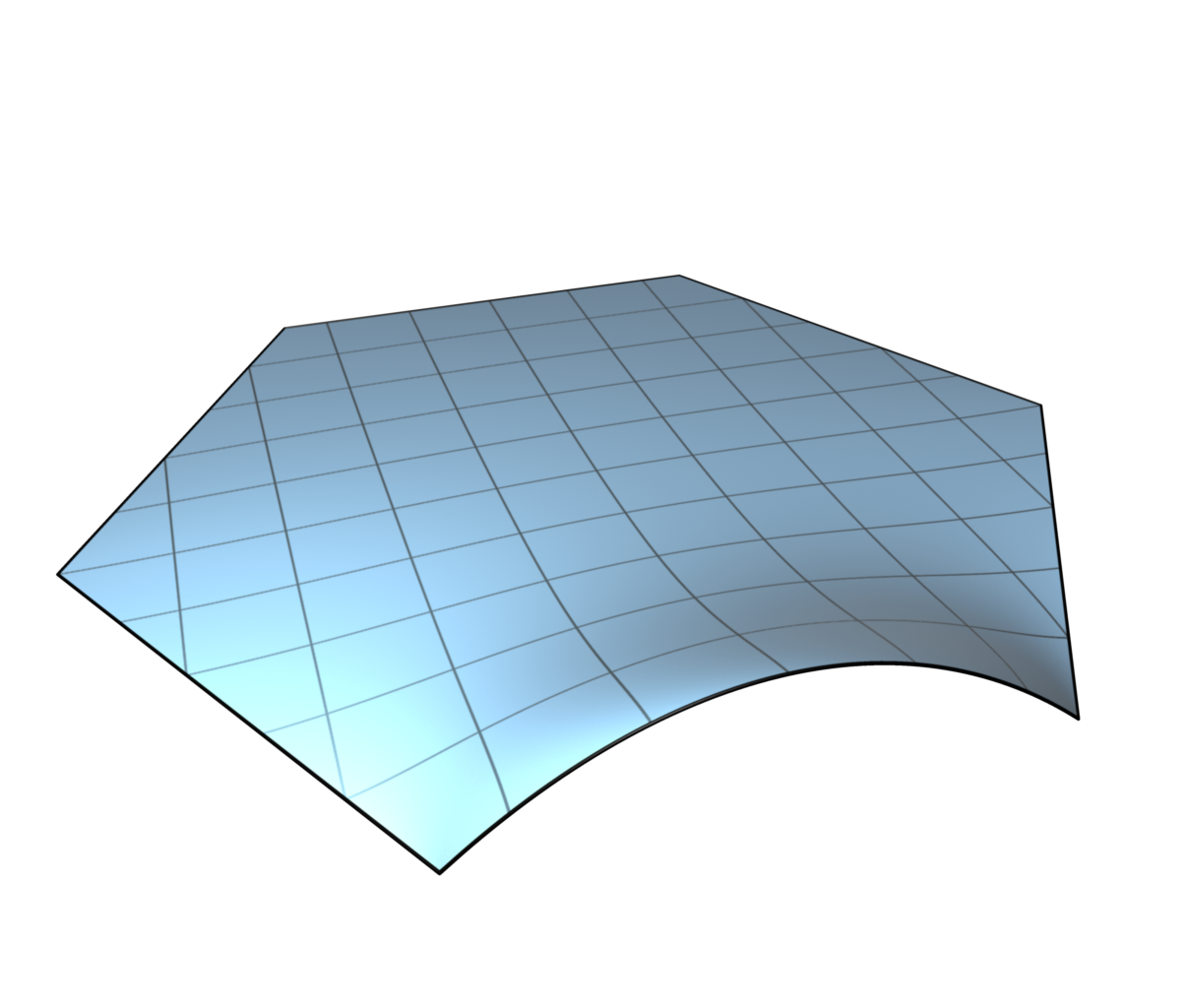 Polynomial Boundary Values
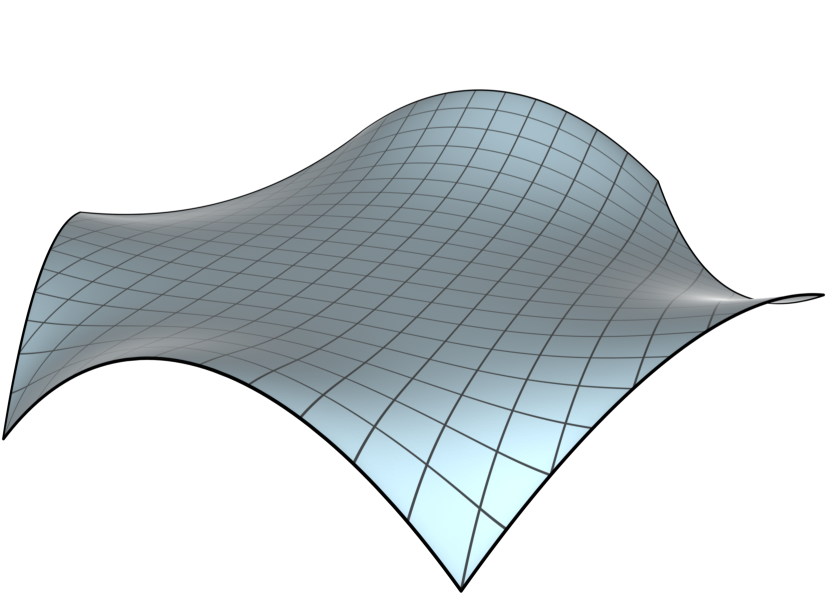 Polynomial Precision
Polynomial Precision
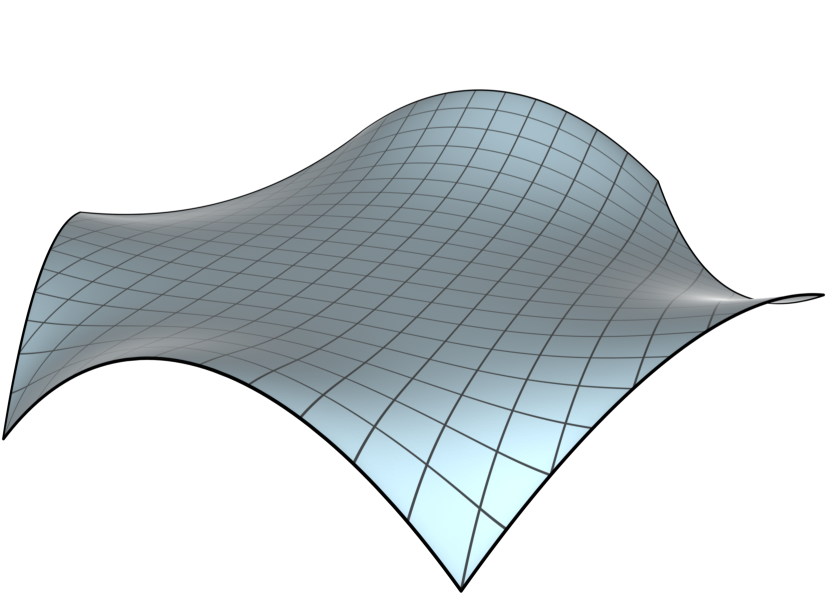 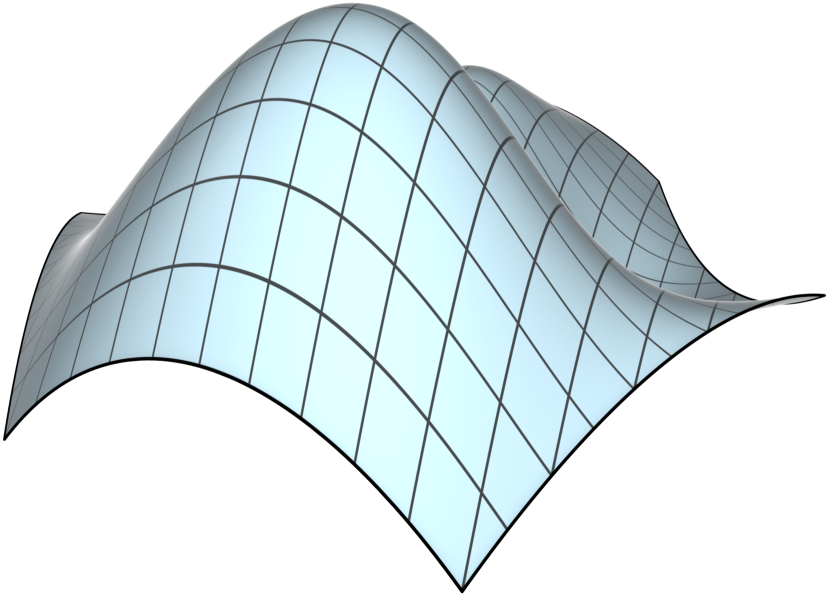 Linear
Quadratic
Interpolation of Derivatives
Interpolation of Derivatives
Interpolation of Derivatives
Interpolation of Derivatives
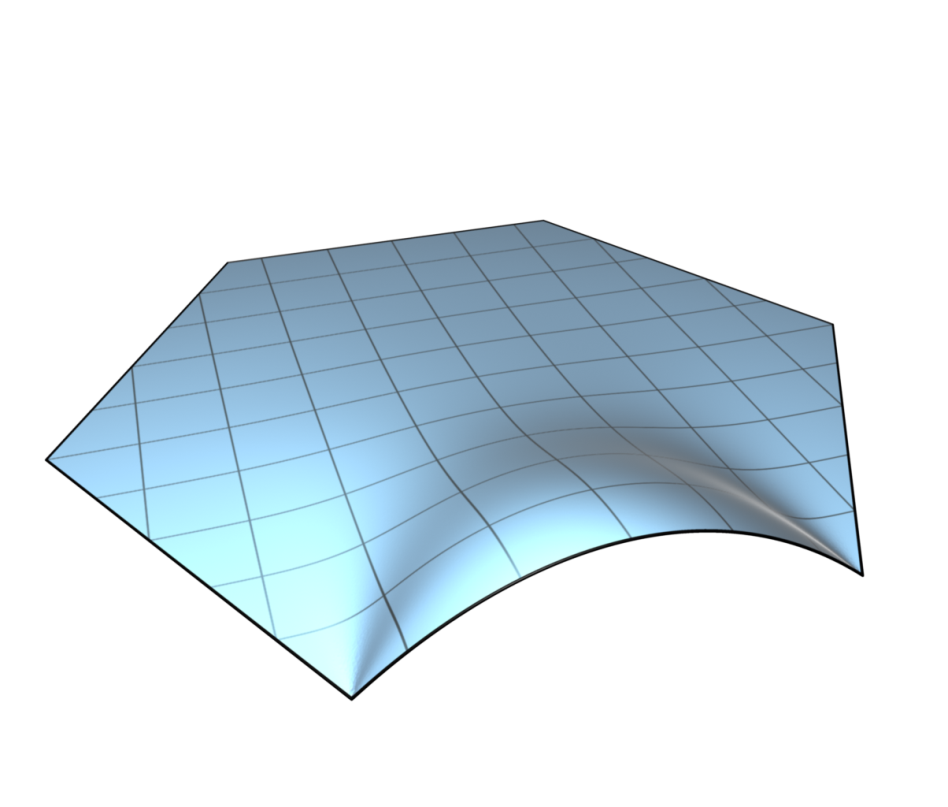 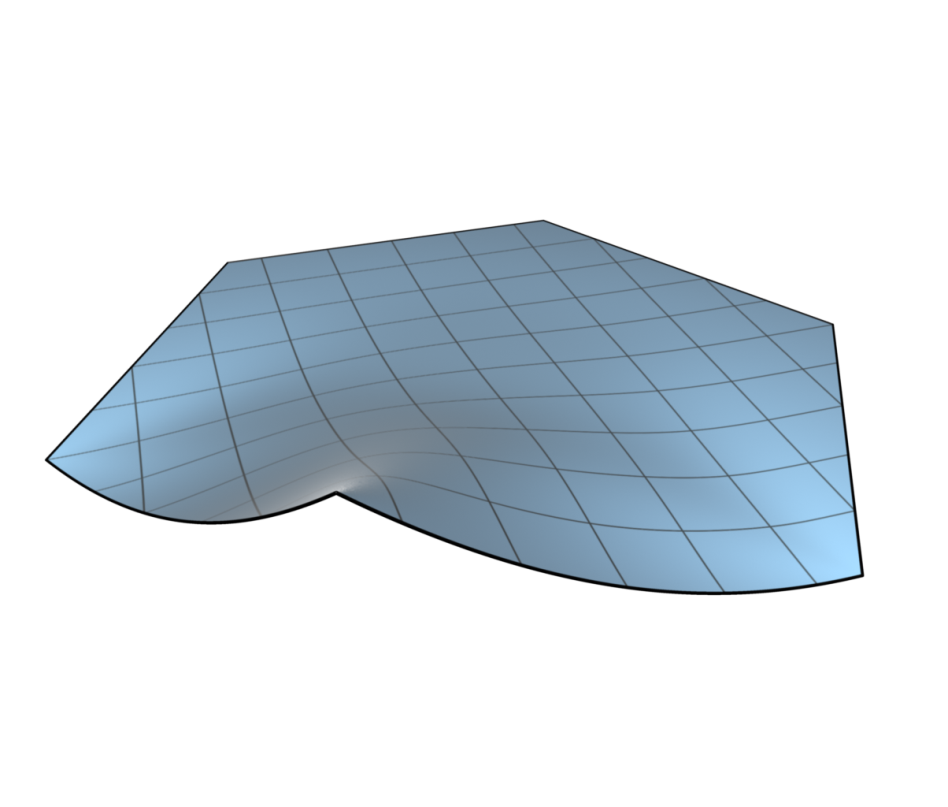 Interpolation of Derivatives
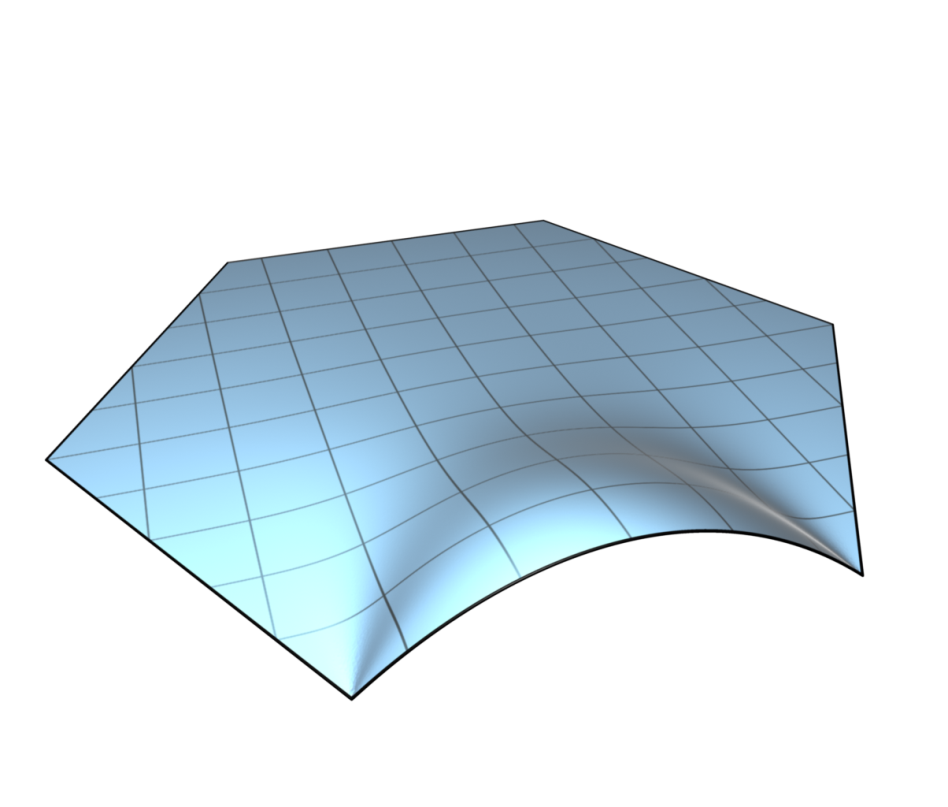 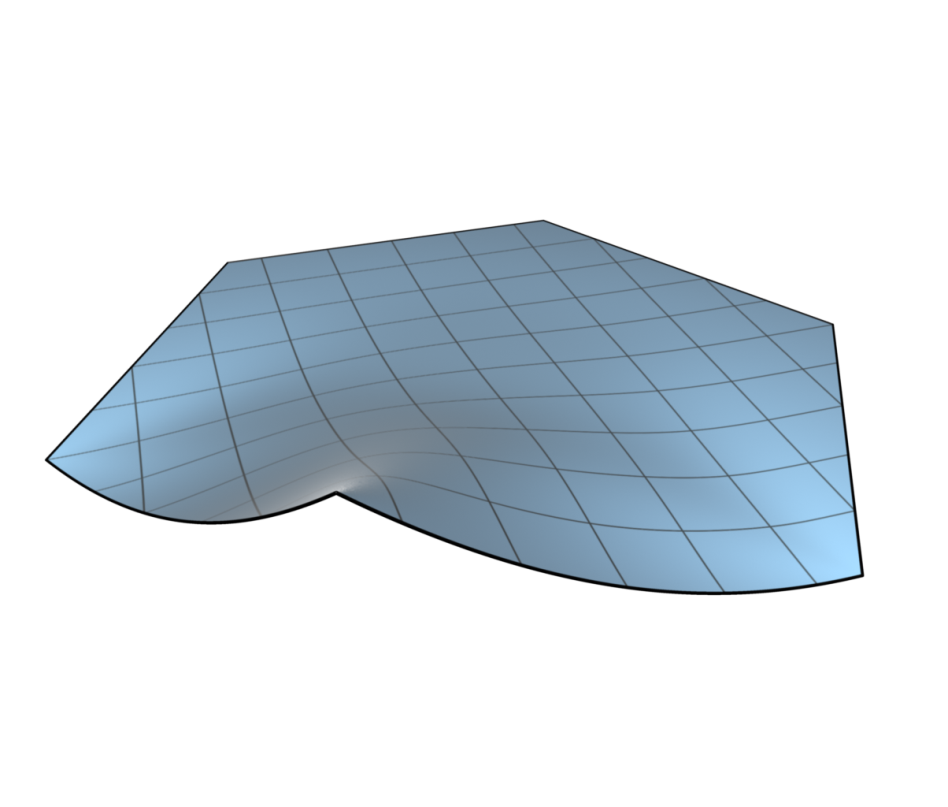 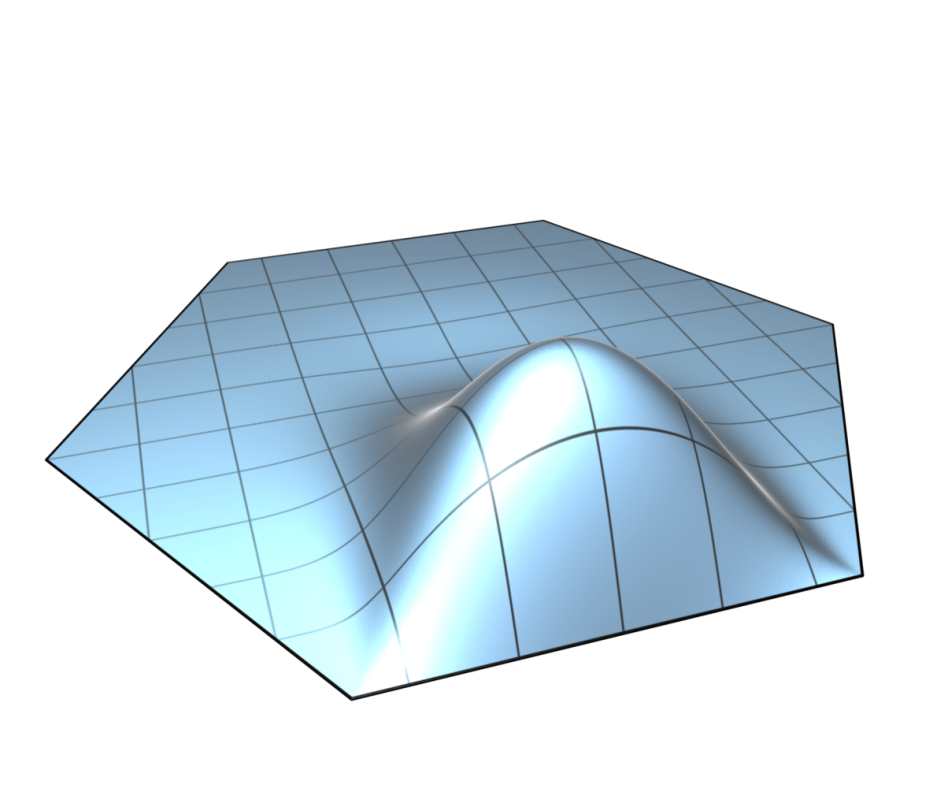 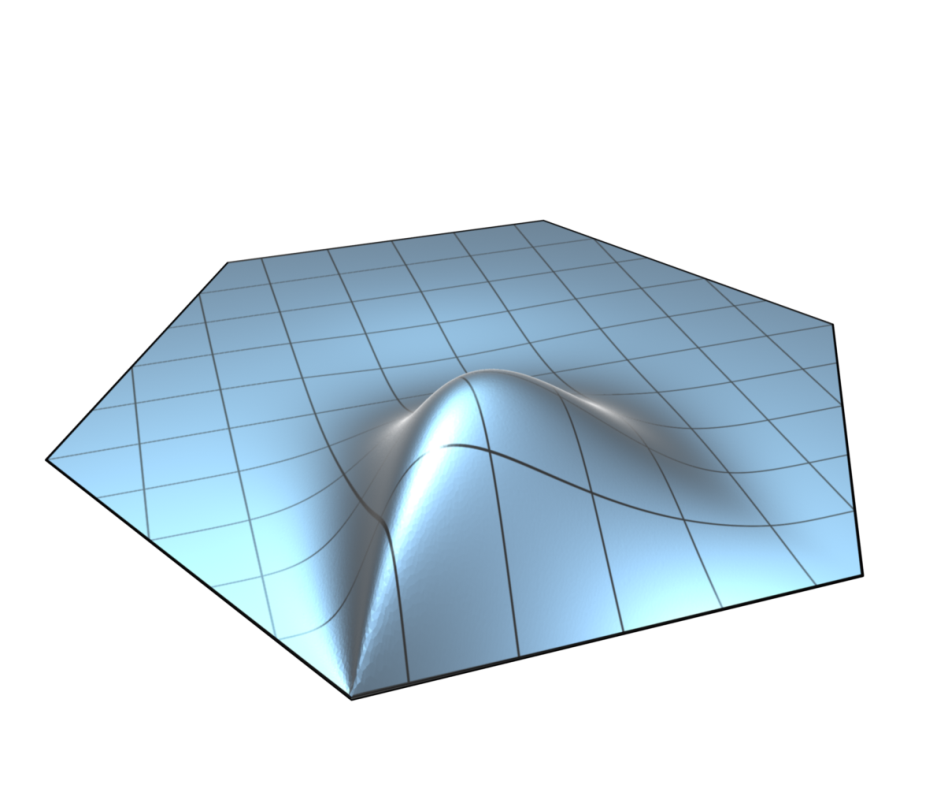 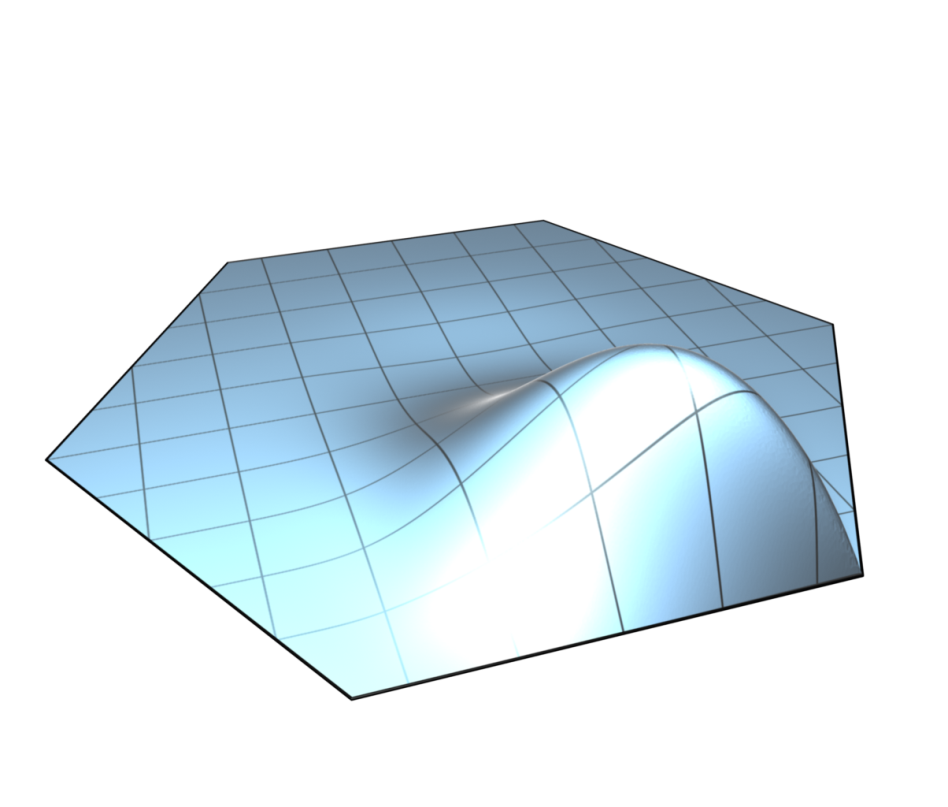 Interpolation of Derivatives
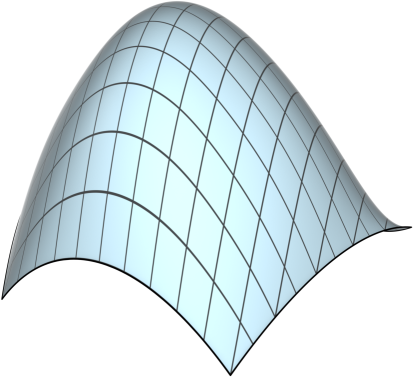 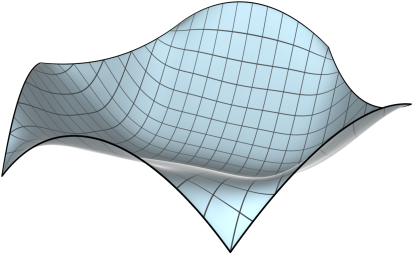 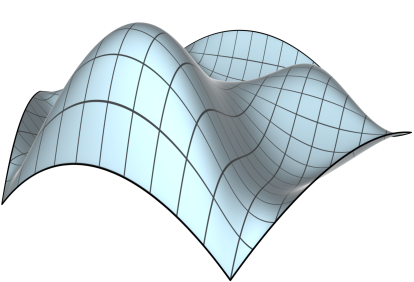 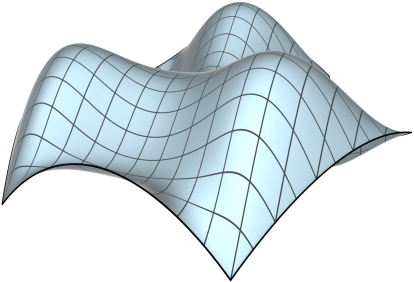 Solutions are Closed-Form
For polygons        is linear
          and           are constant
Polynomial numerator
Denominator quadratic to power 2α
Integrals have closed-form solutions
Curved Boundaries
Comparison to Other Methods
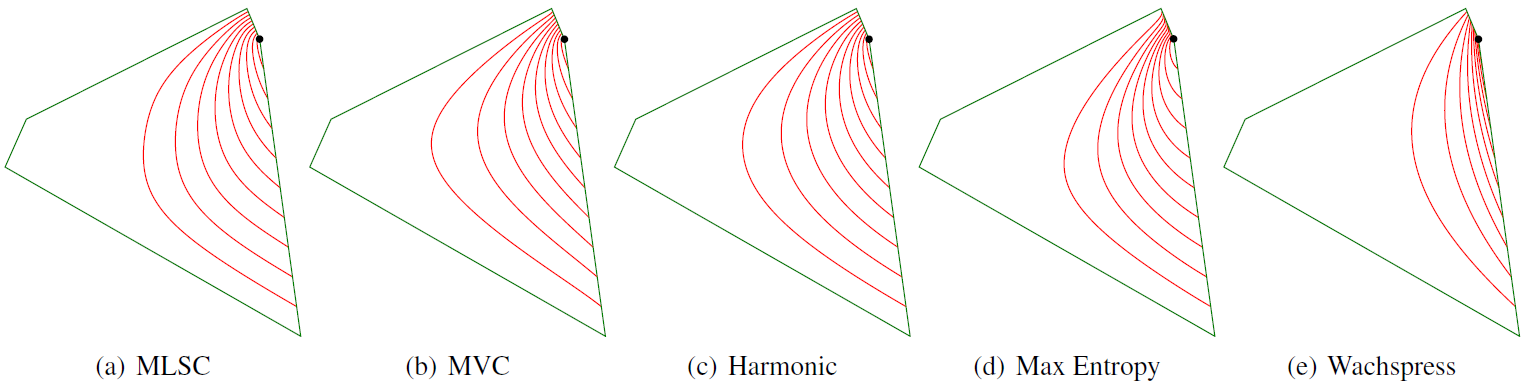 Comparison to Other Methods
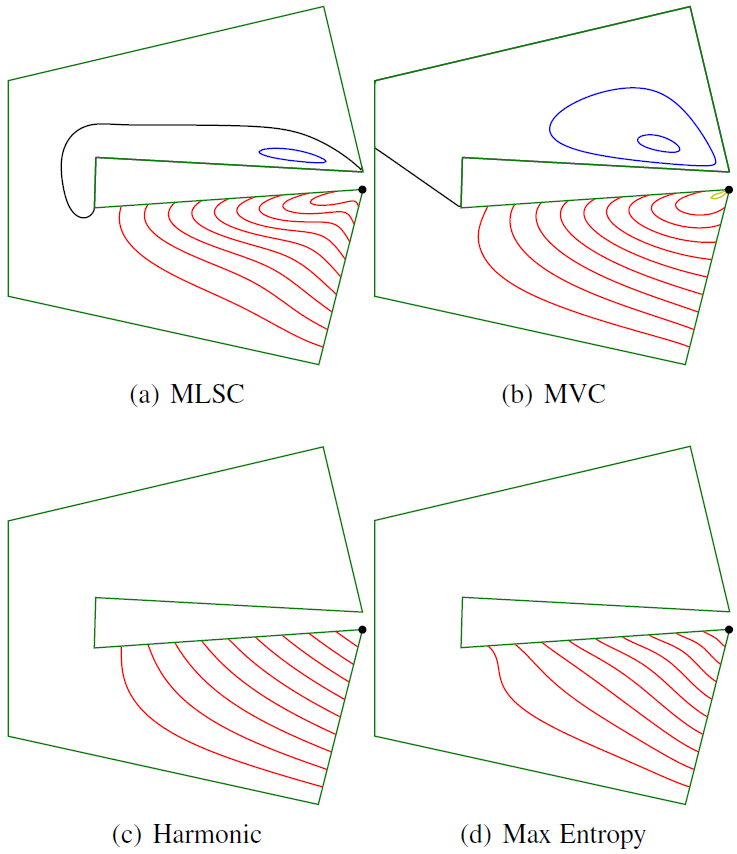 3D Deformation
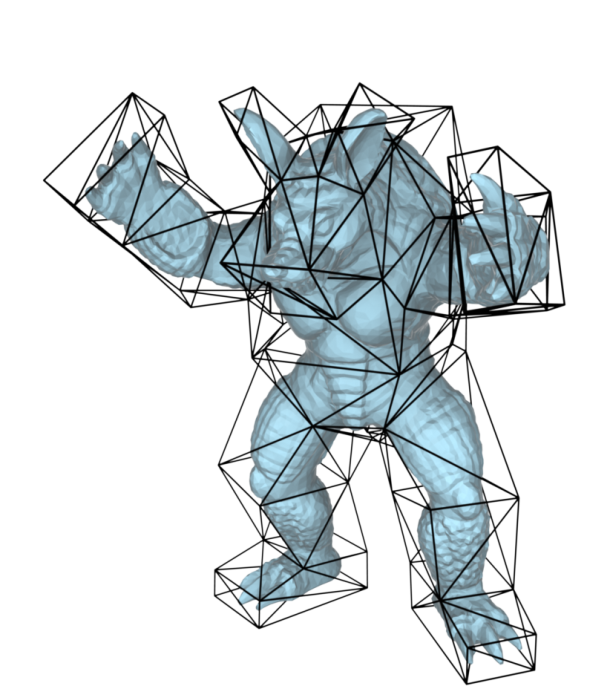 3D Deformation
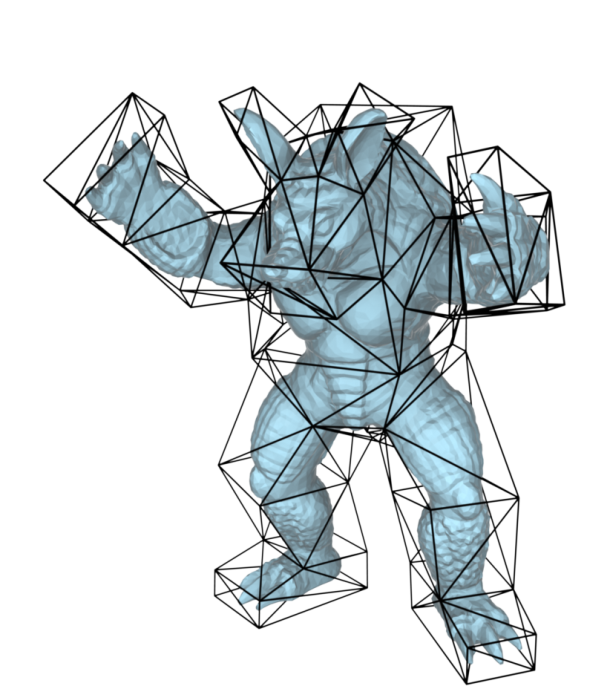 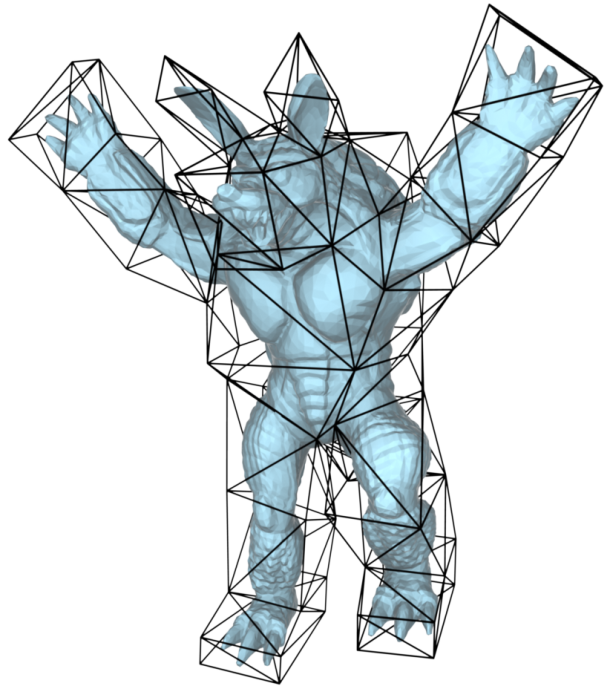 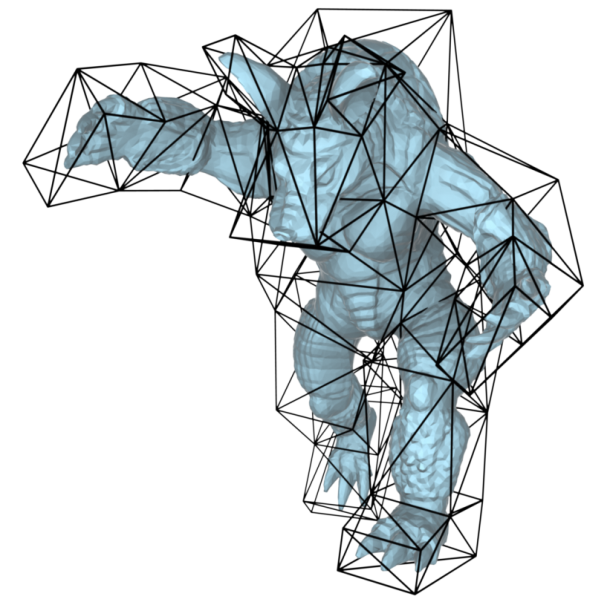 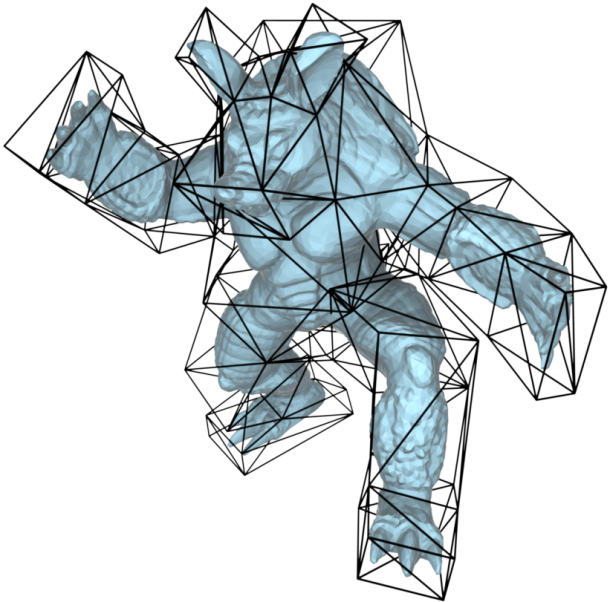 Conclusion
New family of barycentric coordinates
Controlled by parameter α
Polynomial boundaries
Polynomial precision
Derivative interpolation
Open polygons
Closed-form
Extension to 3D
Constant Precision